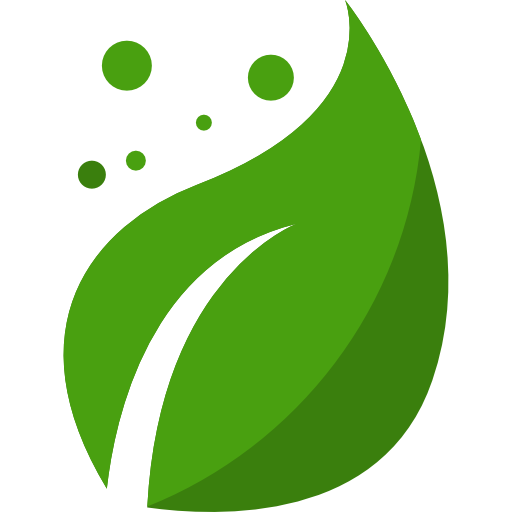 RecycleBuddy
Khadij, John 
Nicoll, Sebastian 
Senathirajah, Abera 
Shouldice, Michael 
Todd, David
RecycleBuddy
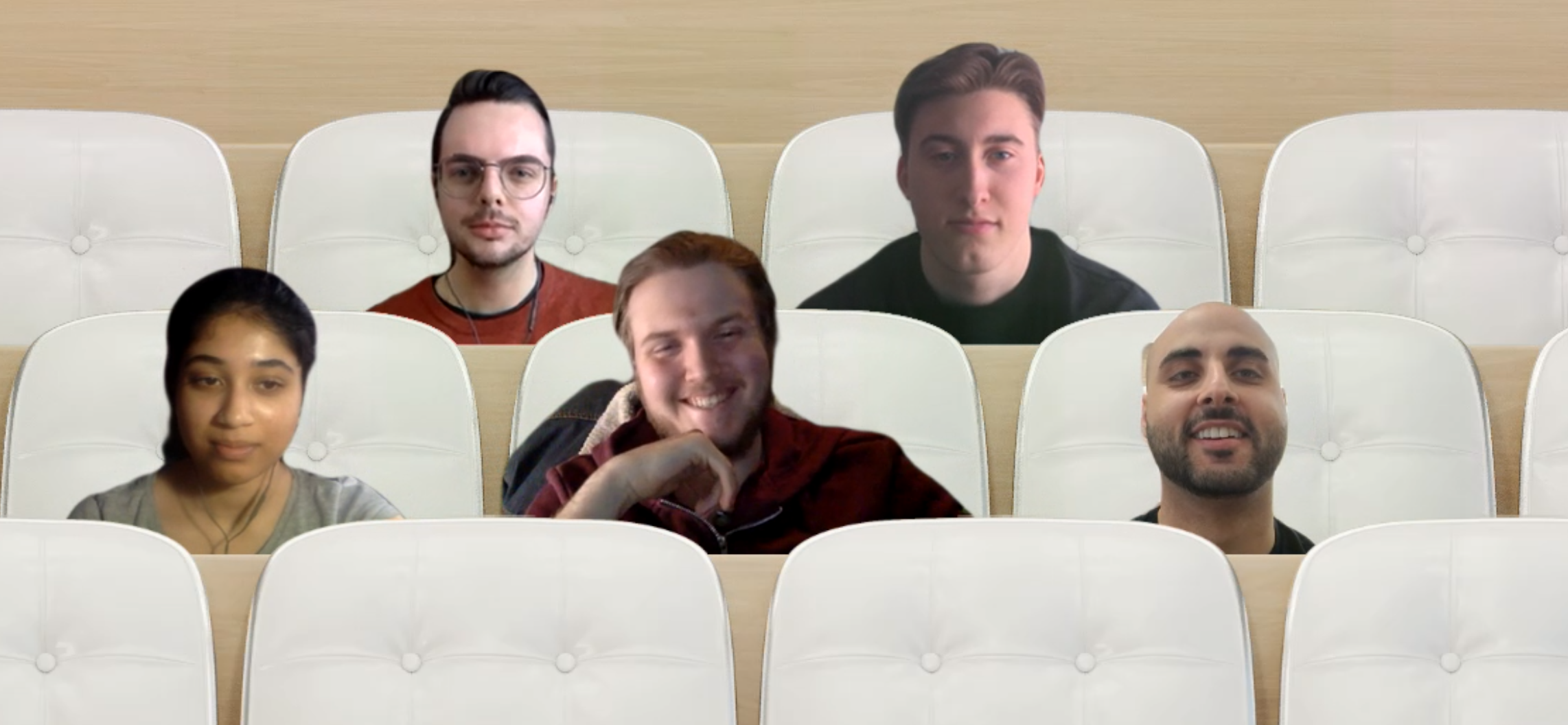 Waste management needs to be improved at the consumer level. 
Our team has created an AR app that scans items to help users determine where they should go.
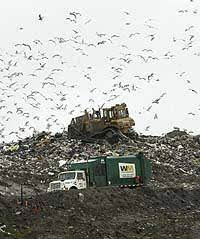 Why is this important?
In 2017 Canada produced the most annual waste (globally) - totalling 1.3B metric tonnes 
Average Canadian produces 673 kg of waste per year or 1.8kg a day
Canadians only recycle 16% of their total waste 
The amount of global waste is increasing annually
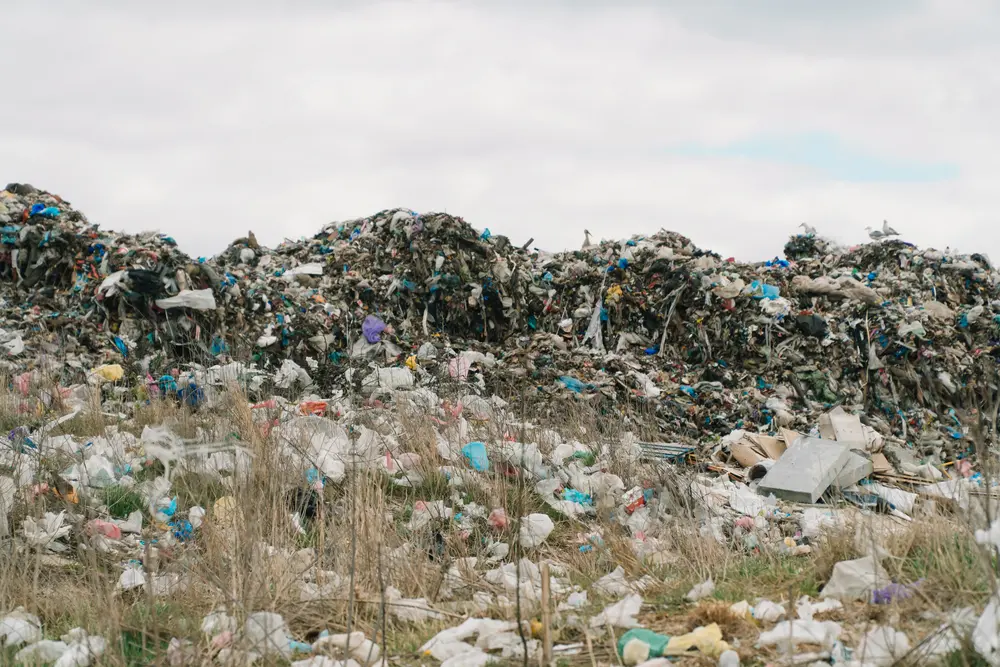 [Speaker Notes: Canada produces most waste in the World, United States ranks third (usatoday.com)
Canada among worst waste-producing countries: study – RCI | English (rcinet.ca)
EnviroStats: Recycling in Canada (statcan.gc.ca)
Mismanaged waste 'kills up to a million people a year globally' | Plastics | The Guardian

Ottawa Must Plan for Garbage | Unpublished Ottawa
Ottawa Junk Removal Vs. Taking Junk To The Ottawa Dump | Capital Junk]
How the app works
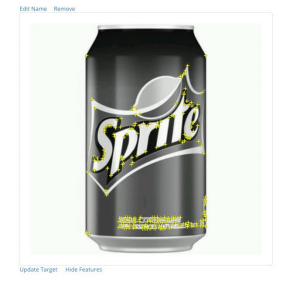 -Image database in Vuforia
-Scanning/ image tracking software in Unity
-Scanned item is compared to image and solution is given
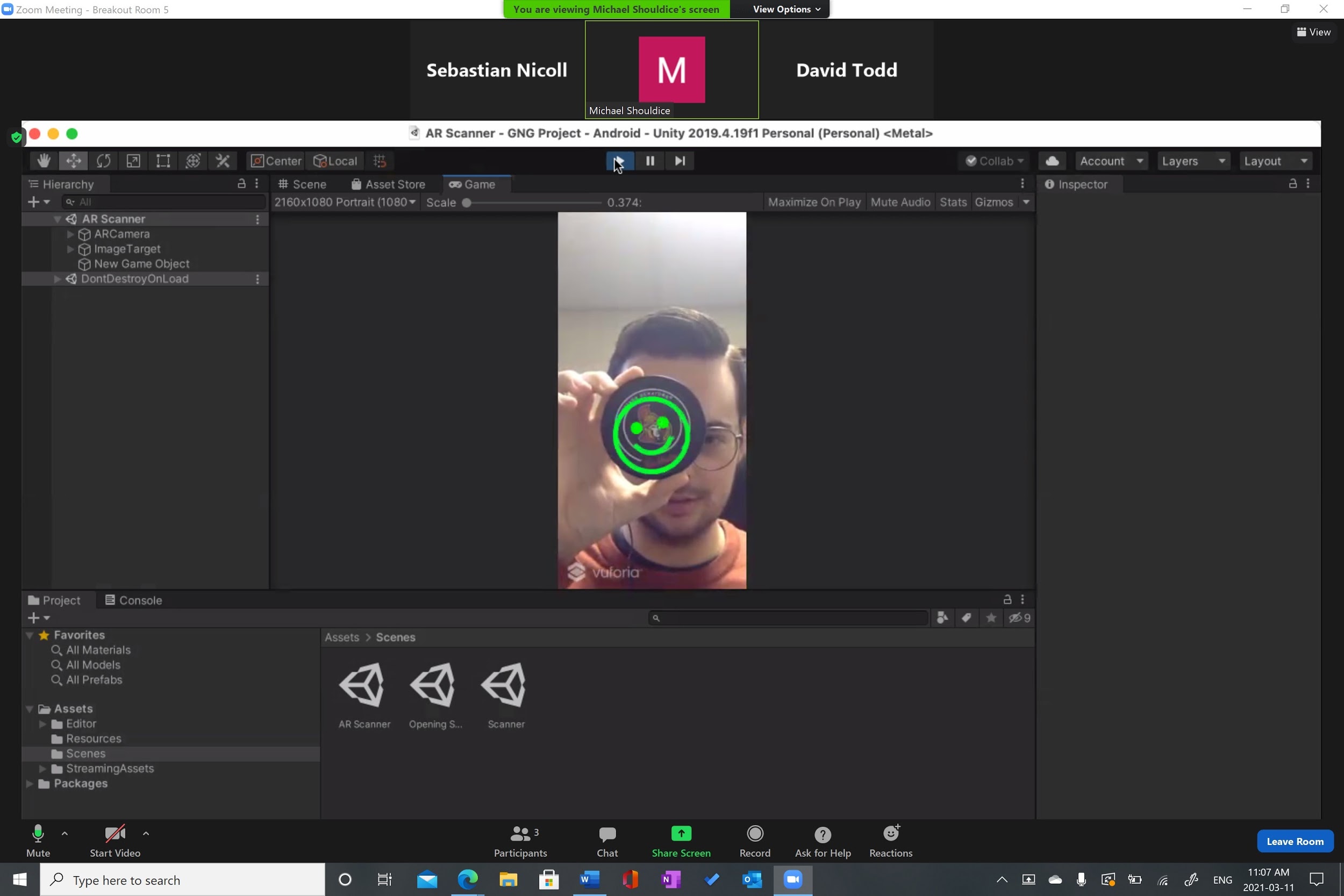 Benchmarking
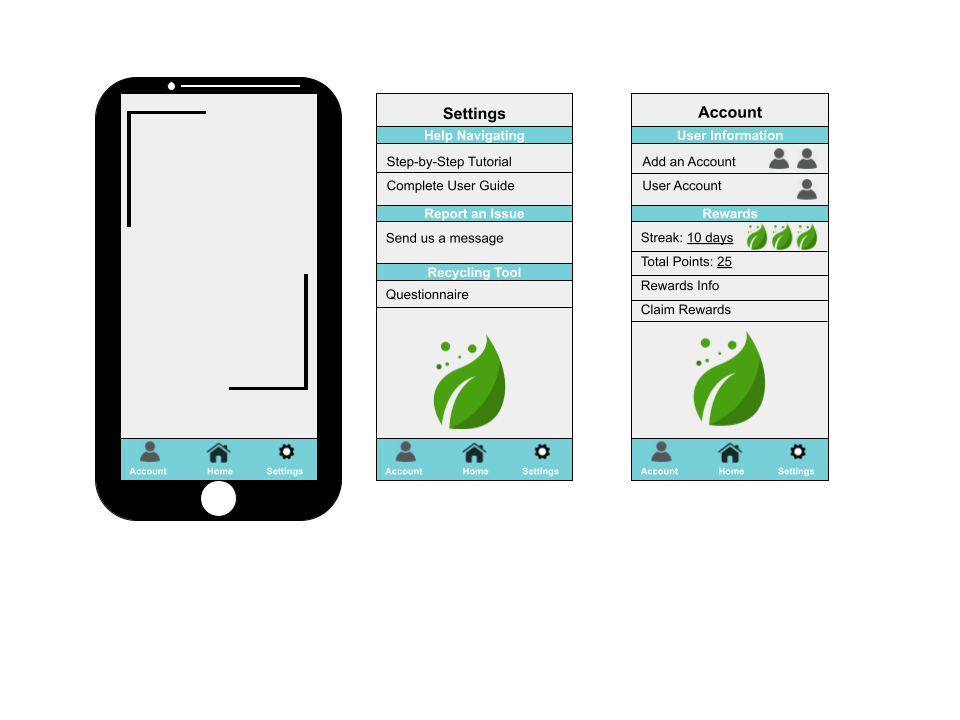 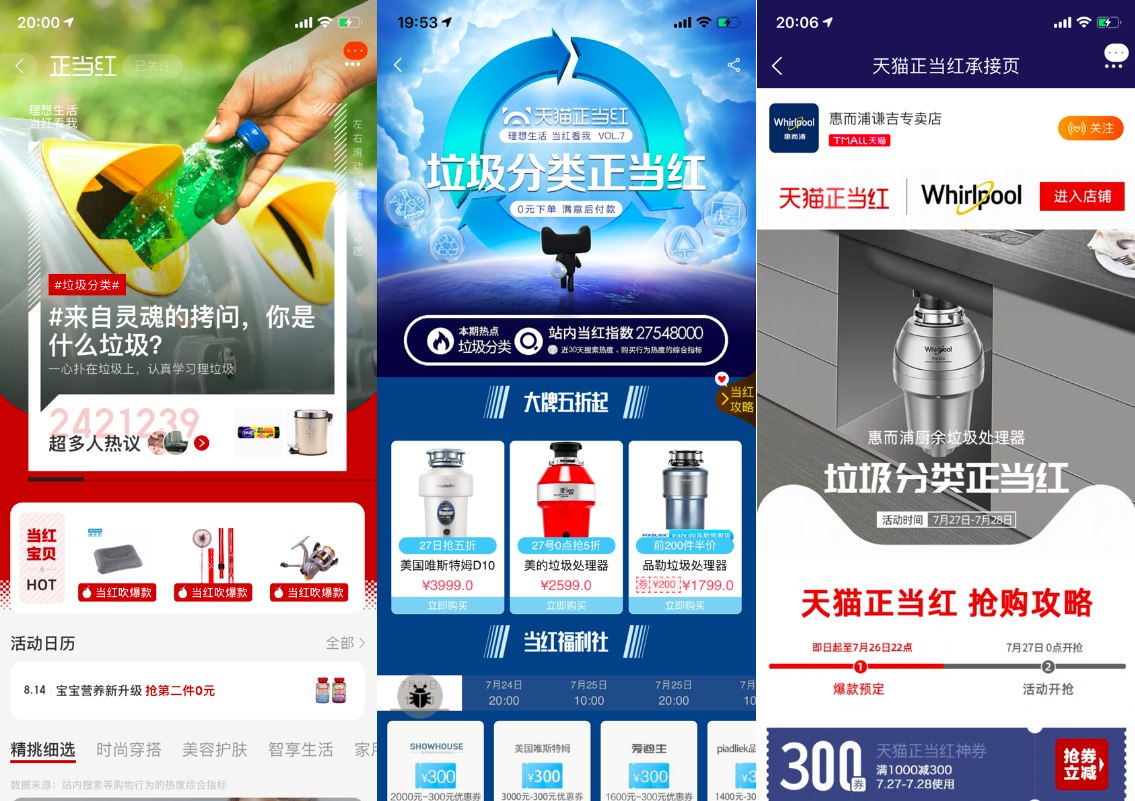 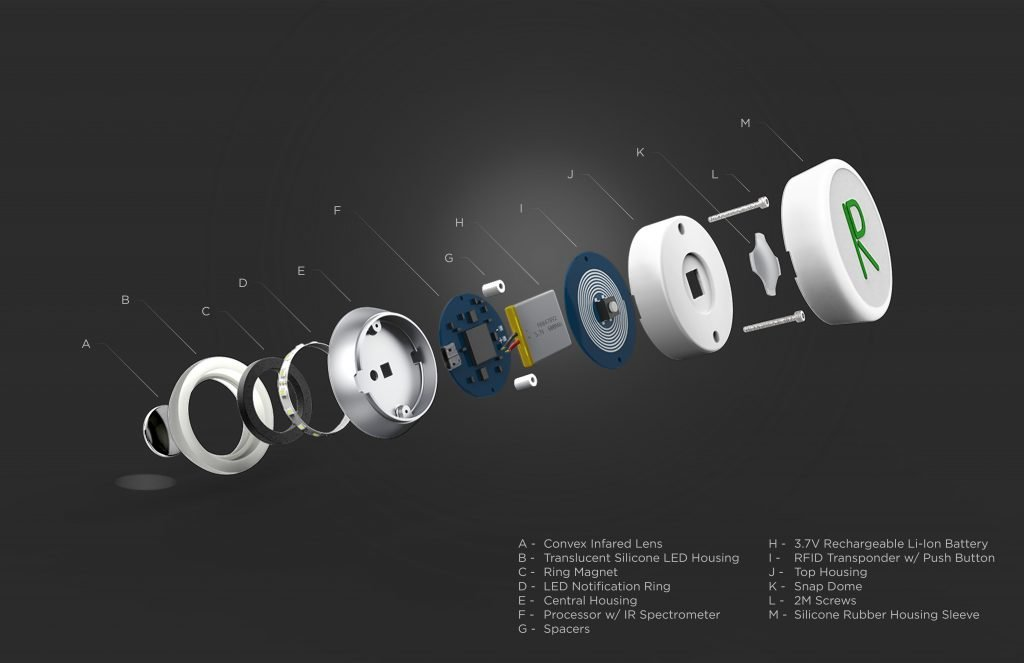 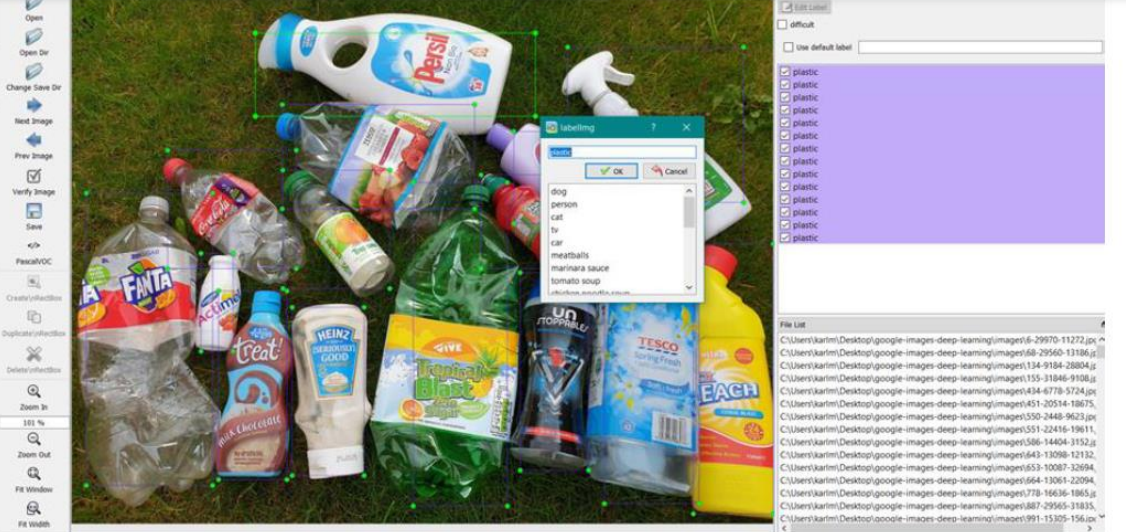 [Speaker Notes: [1]“‘Trash-Recognition’ Tech Sorts Out Recycling Woes.” Alizila.com, 31 July 2019, https://www.alizila.com/alibabas-trash-recognition-tech-sorts-out-recycling-woes/. [2]Taobao Marketplace Overview. https://www.alizila.com/wp-content/uploads/2019/09/2.- Factsheet-Taobao-Marketplace-EN.pdf. [3]Alipay Profile, Trends and Insights – China Internet Watch. https://www.chinainternetwatch.com/tag/alipay/#:~:text=Alipay%20is%20China%27s%20leadin g%20online,the%20course%20of%20a%20year. Accessed 30 Jan., 2021. [4]Carufel, Richard. “Local vs. Global Brands: Nearly 75% Of Global Consumers List Brand Origin as Their Key Purchase Driver, Nielsen Reports.” Agility PR Solutions, 3 May 2016, https://www.agilitypr.com/pr-news/branding/local-vs-global-brands-nearly-75-globalconsumers-list-brand-origin-key-purchase-driver-nielsen-reports/. [5]Ward-Foxton, Sally. “AI Speeds Object Recognition for Recycling.” Embedded.com, 19 Oct. 2020, https://www.embedded.com/ai-speeds-object-recognition-for-recycling/]
Concept Sketches
First Prototype
Second Prototype
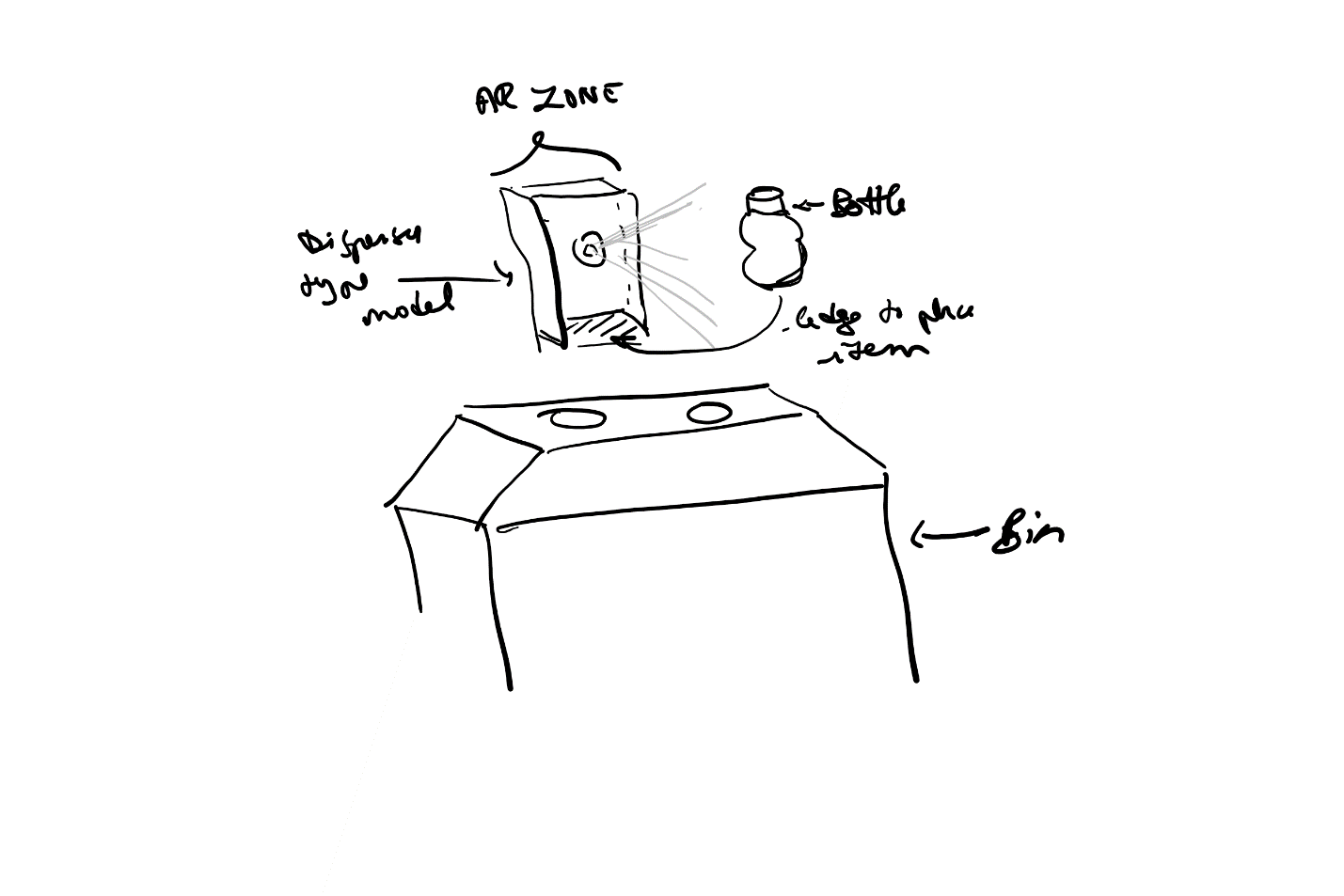 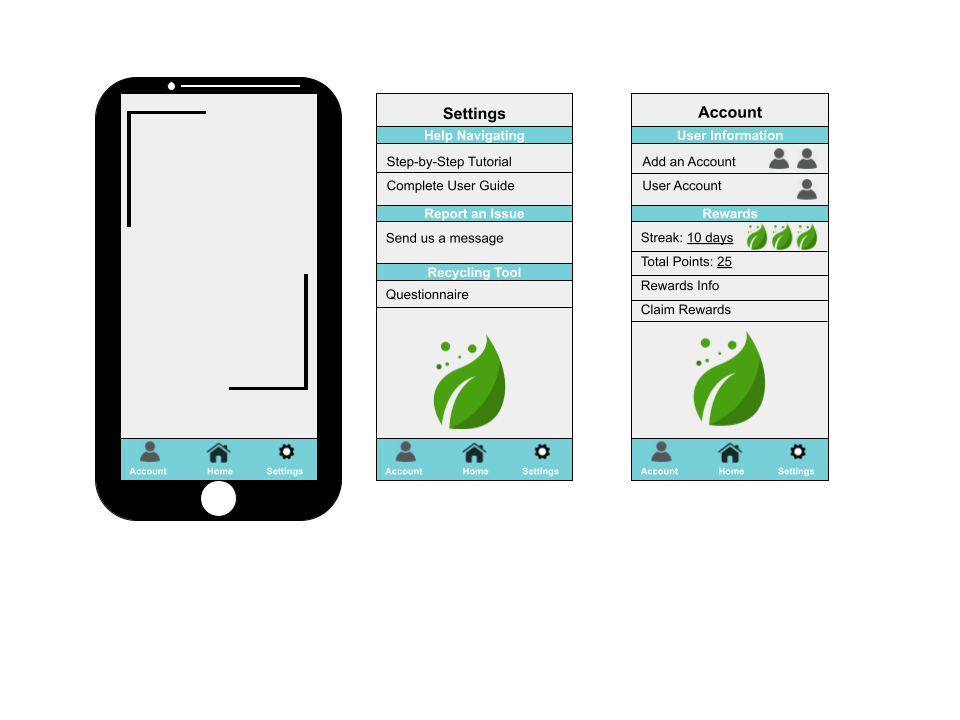 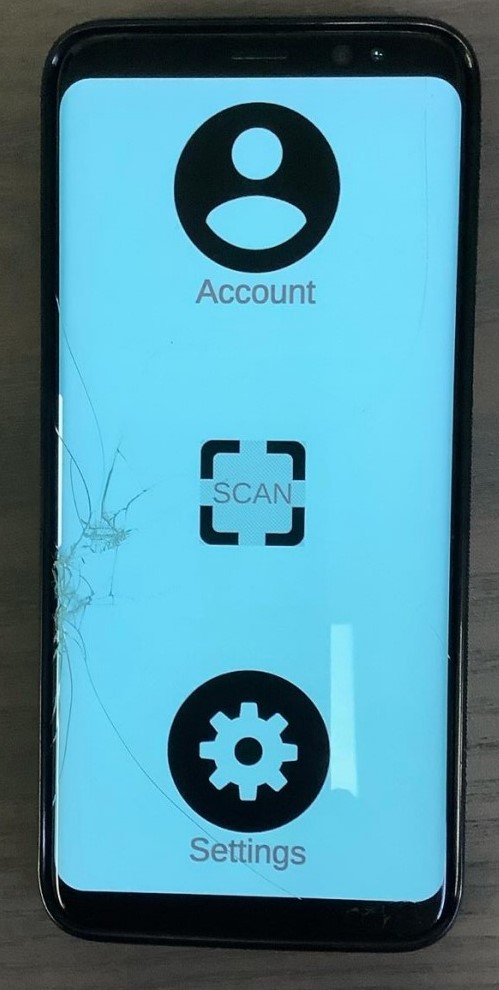 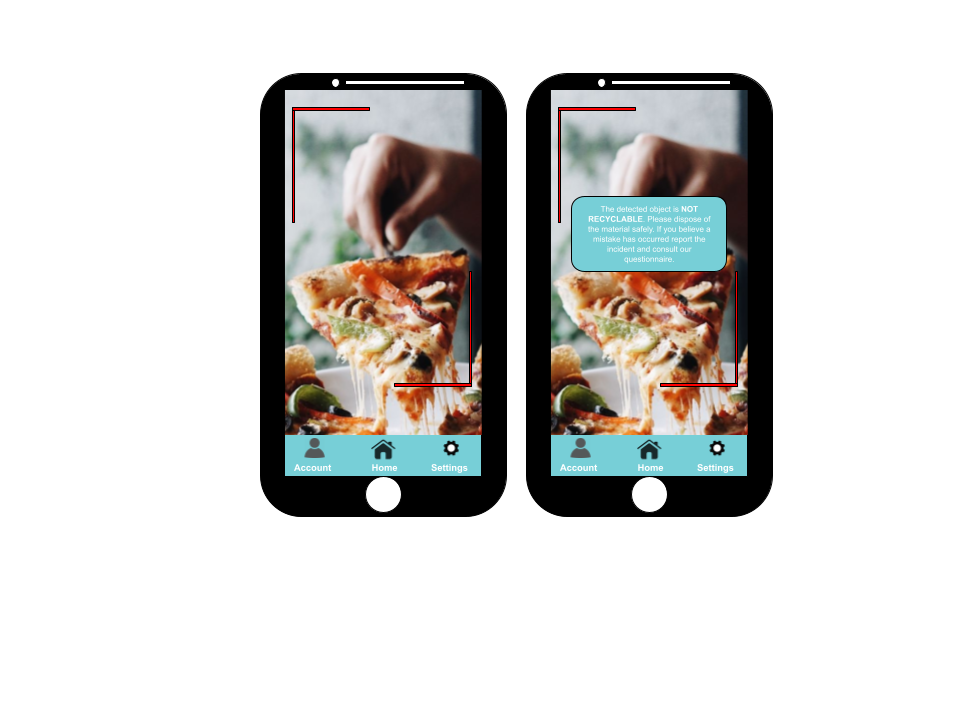 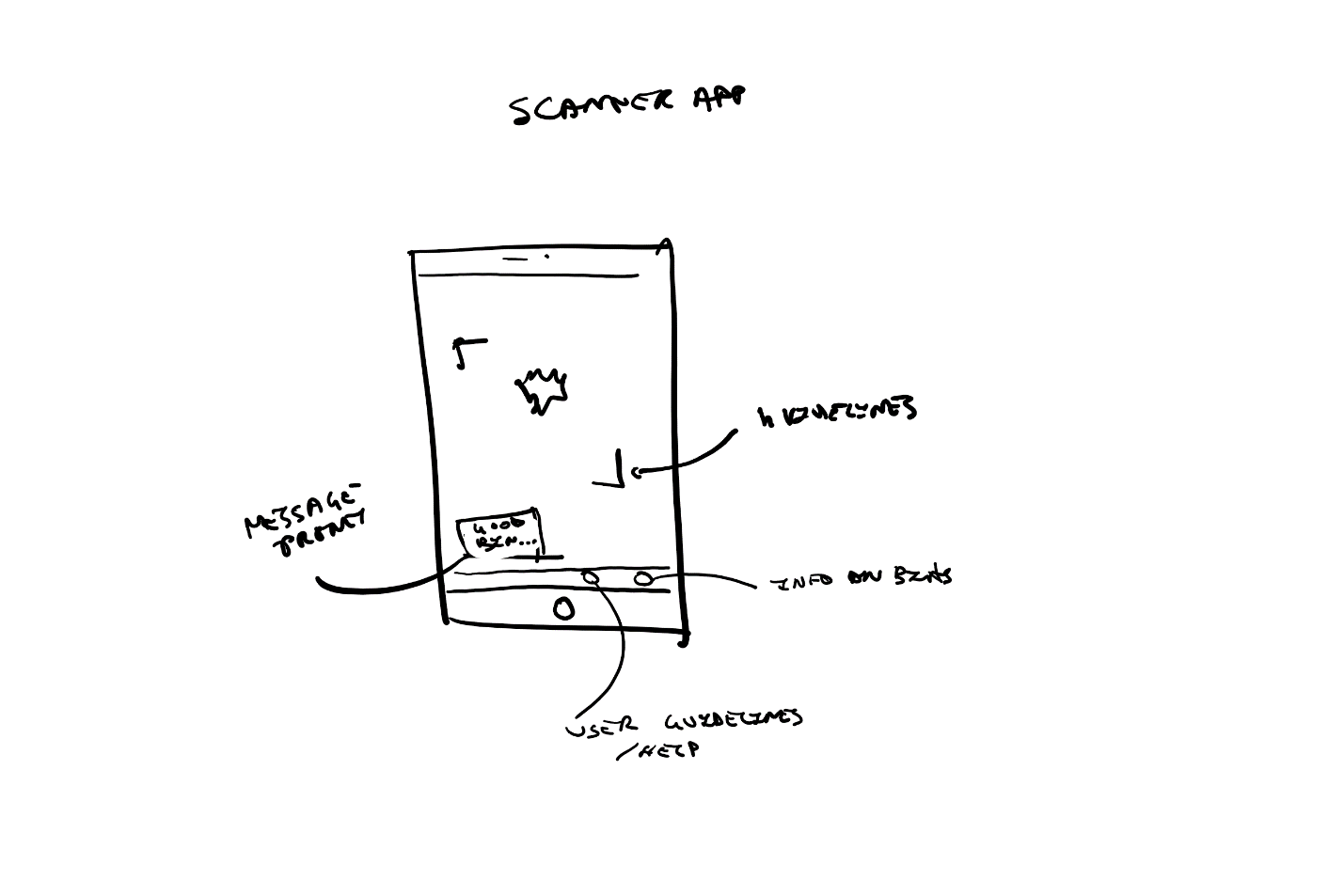 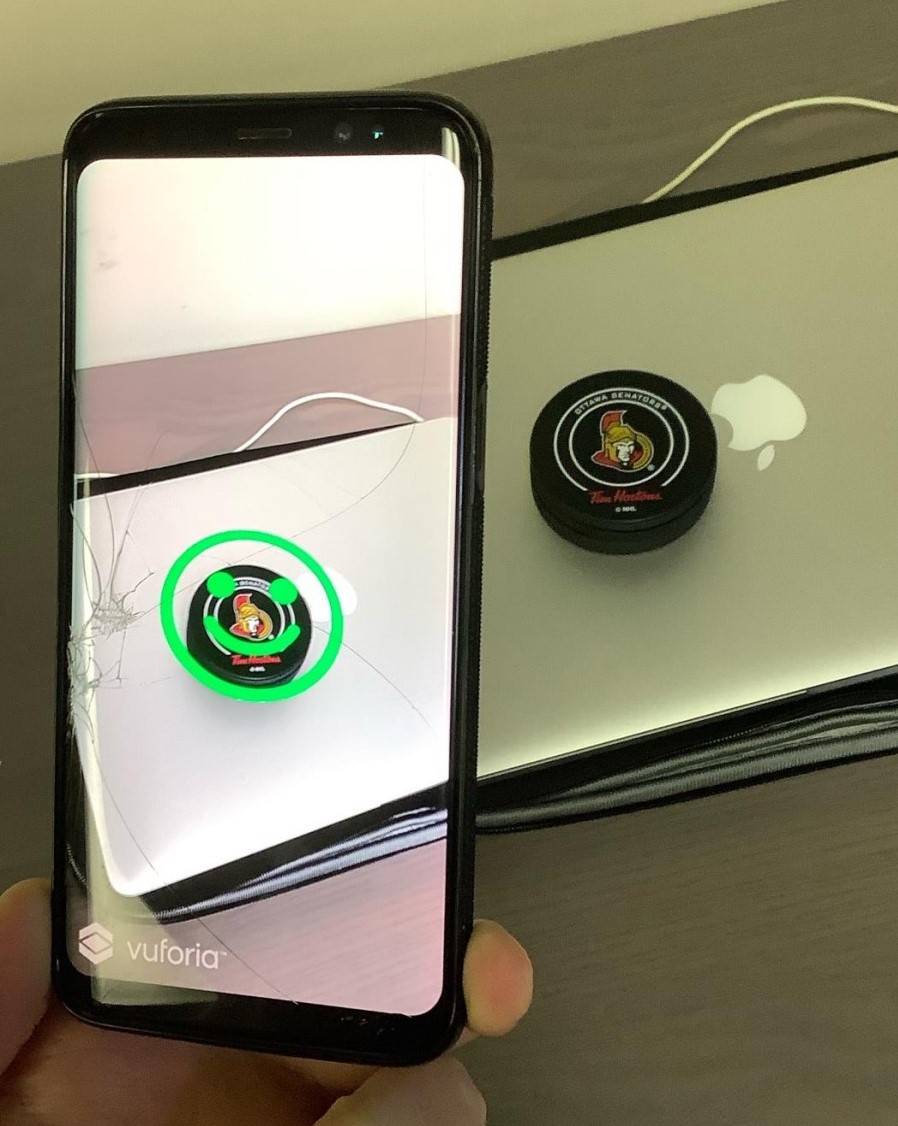 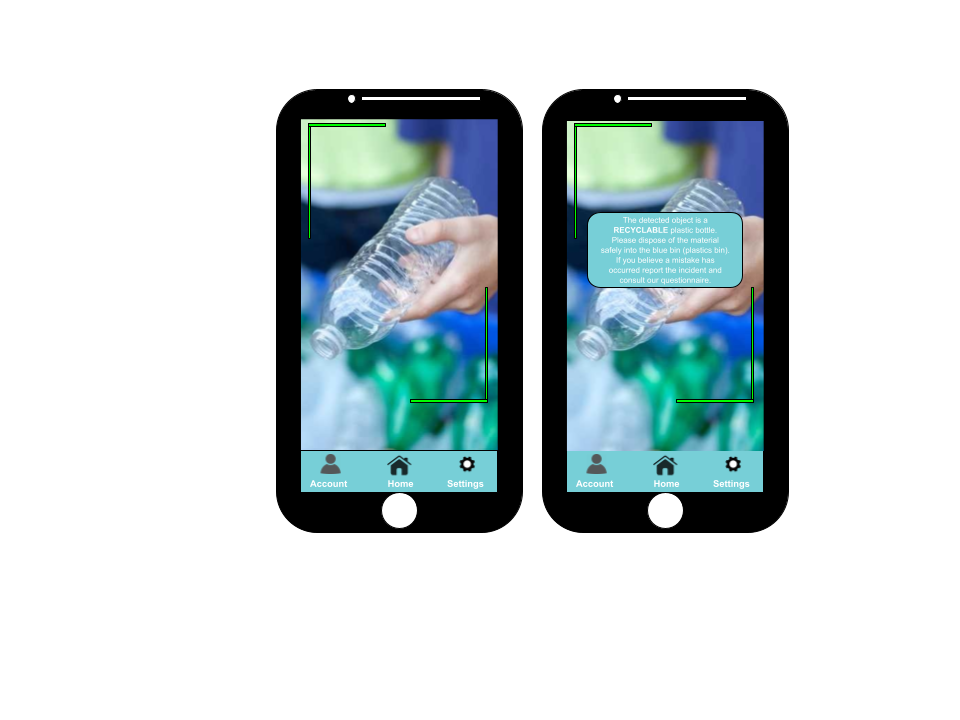 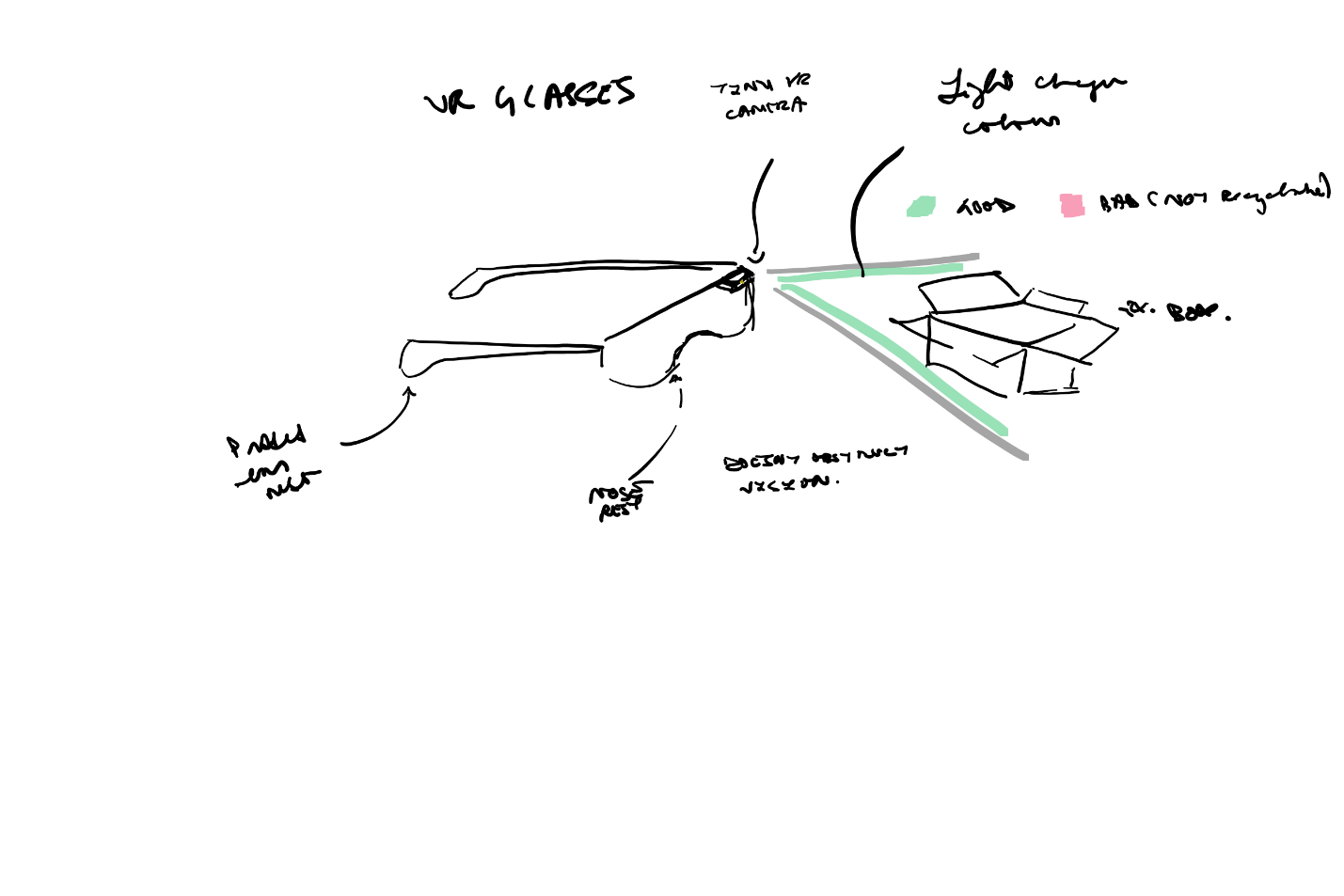 Final Prototype
NB: There will be a live demo following this slide.
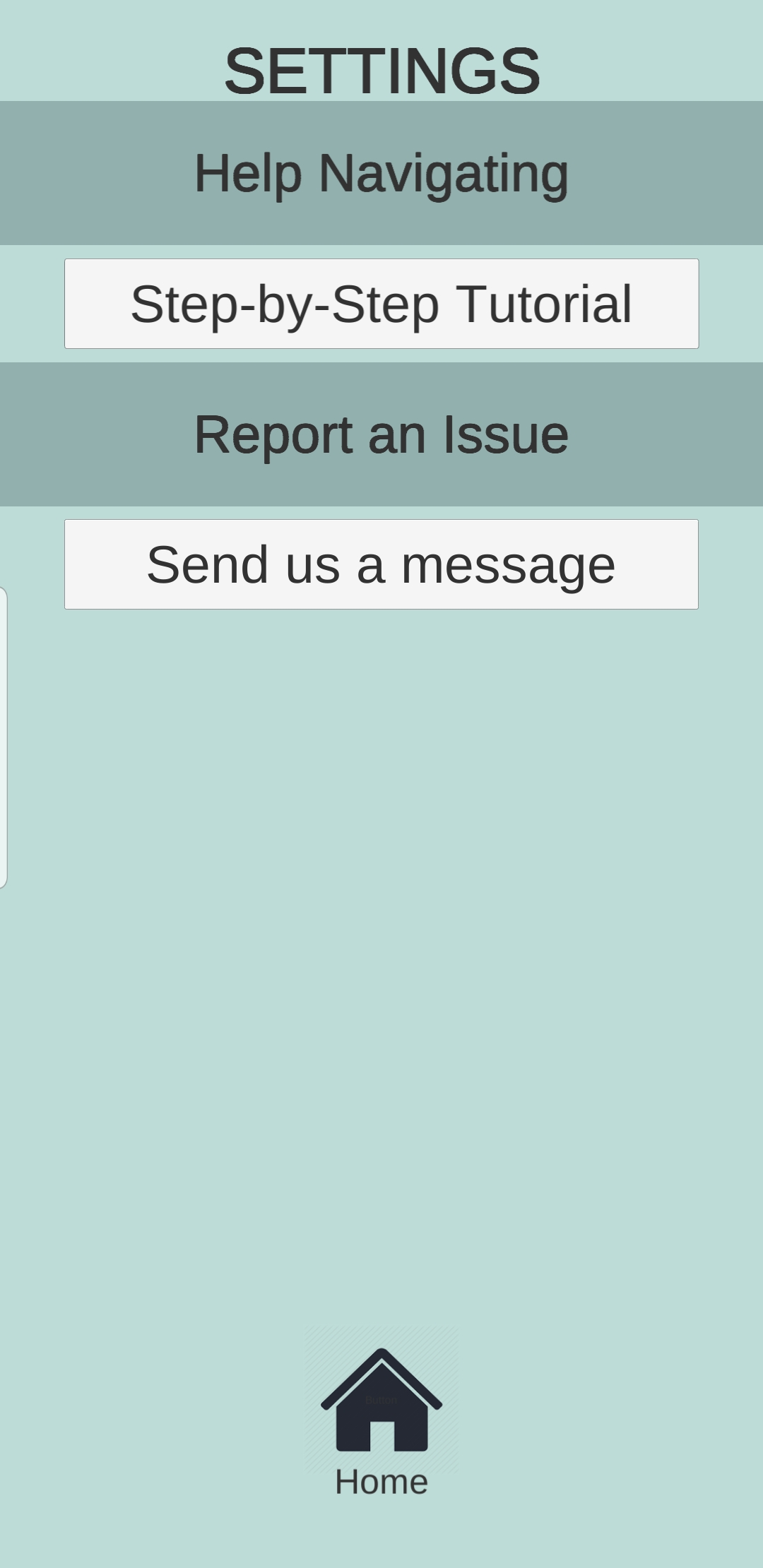 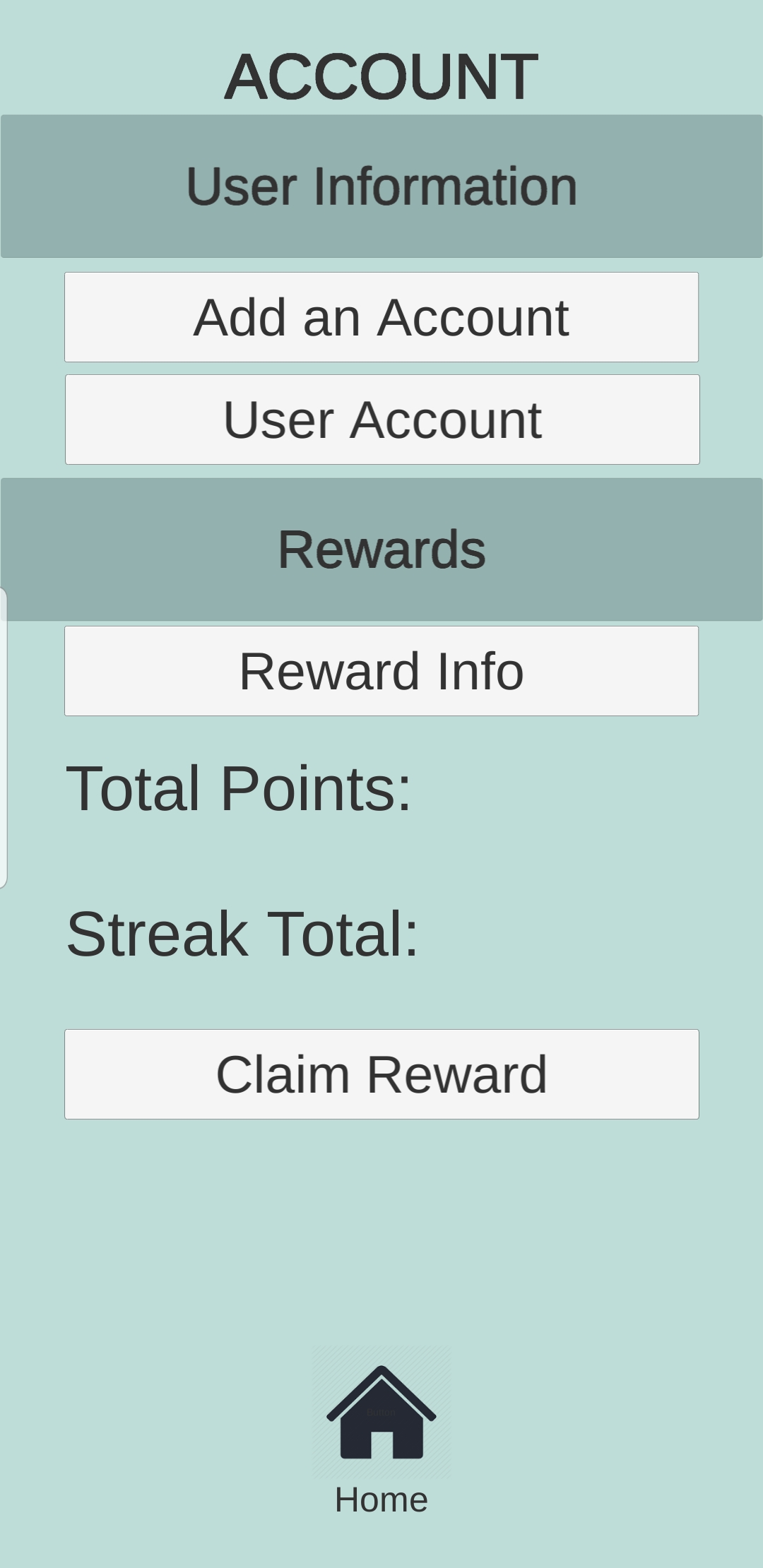 Features:
-Object scanner
-Account and settings page
-Report issue function 
-User tutorial
-Rewards system (creating account, streak counter, claiming rewards function)
Conclusion
RecycleBuddy is dedicated to reducing waste at the consumer level. The AR app solves the issue by helping the user place the item in the appropriate place using AR scanning technology.
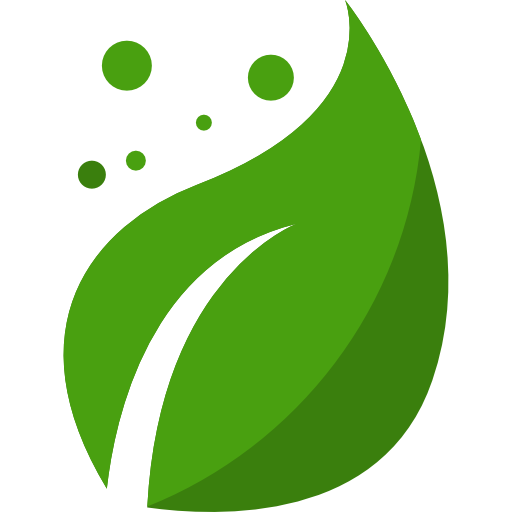 We would like to sincerely thank you for listening to our presentation! Thank you from the RecycleBuddy team!
Future Objectives
-Expand image database
-Improve image tracking efficiency (through database)
-Refine various pages/aesthetics
-Expand rewards system
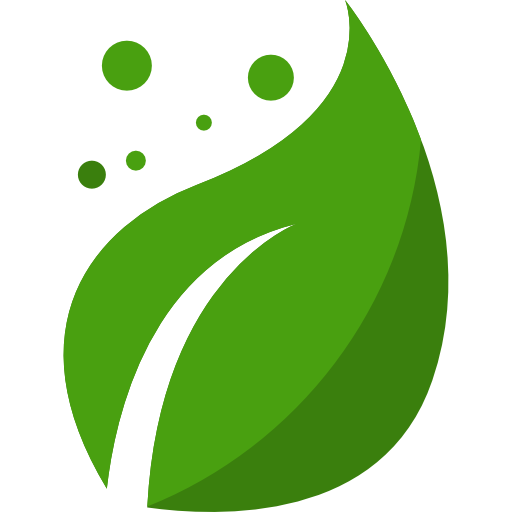 Lessons Learned
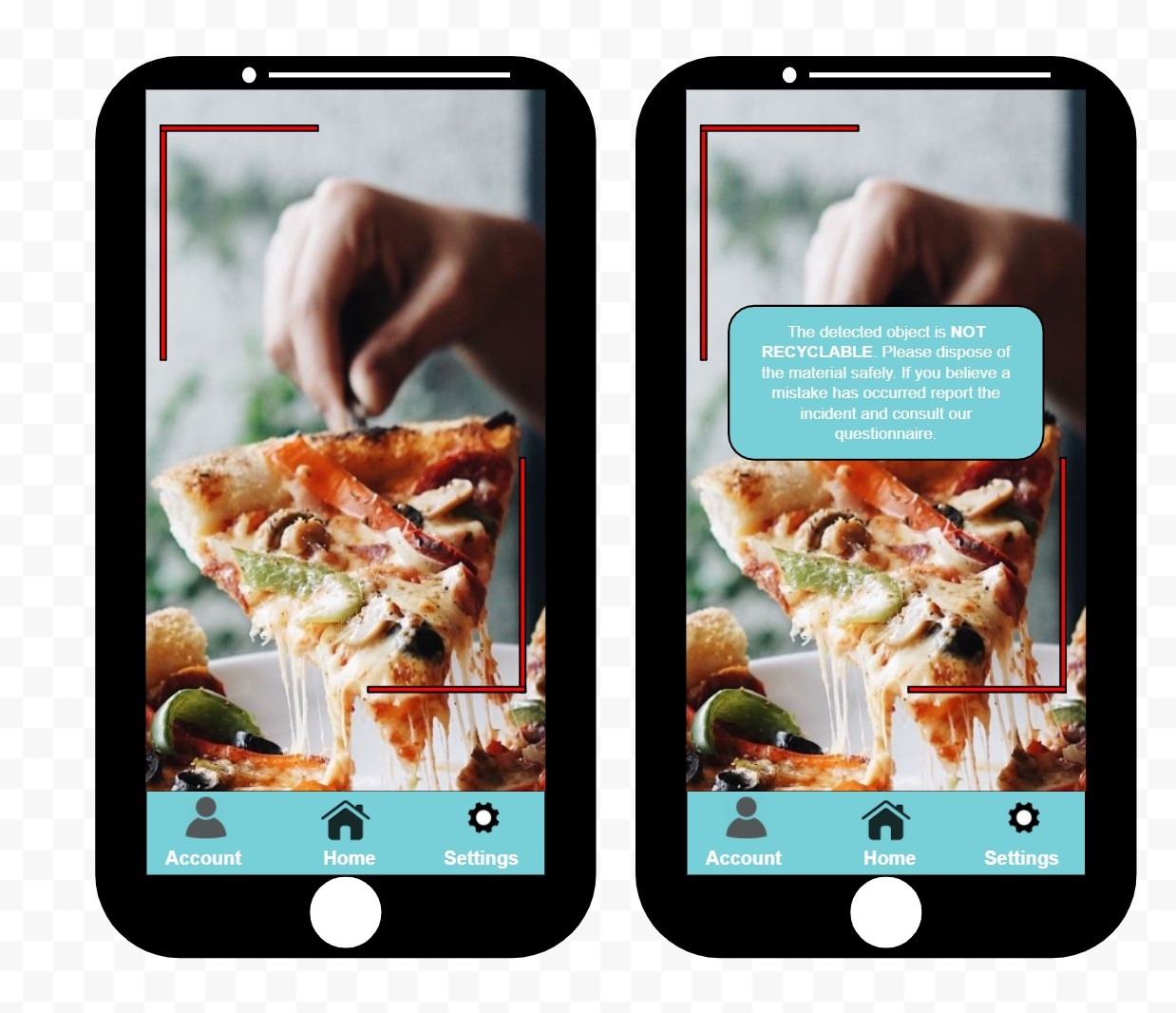 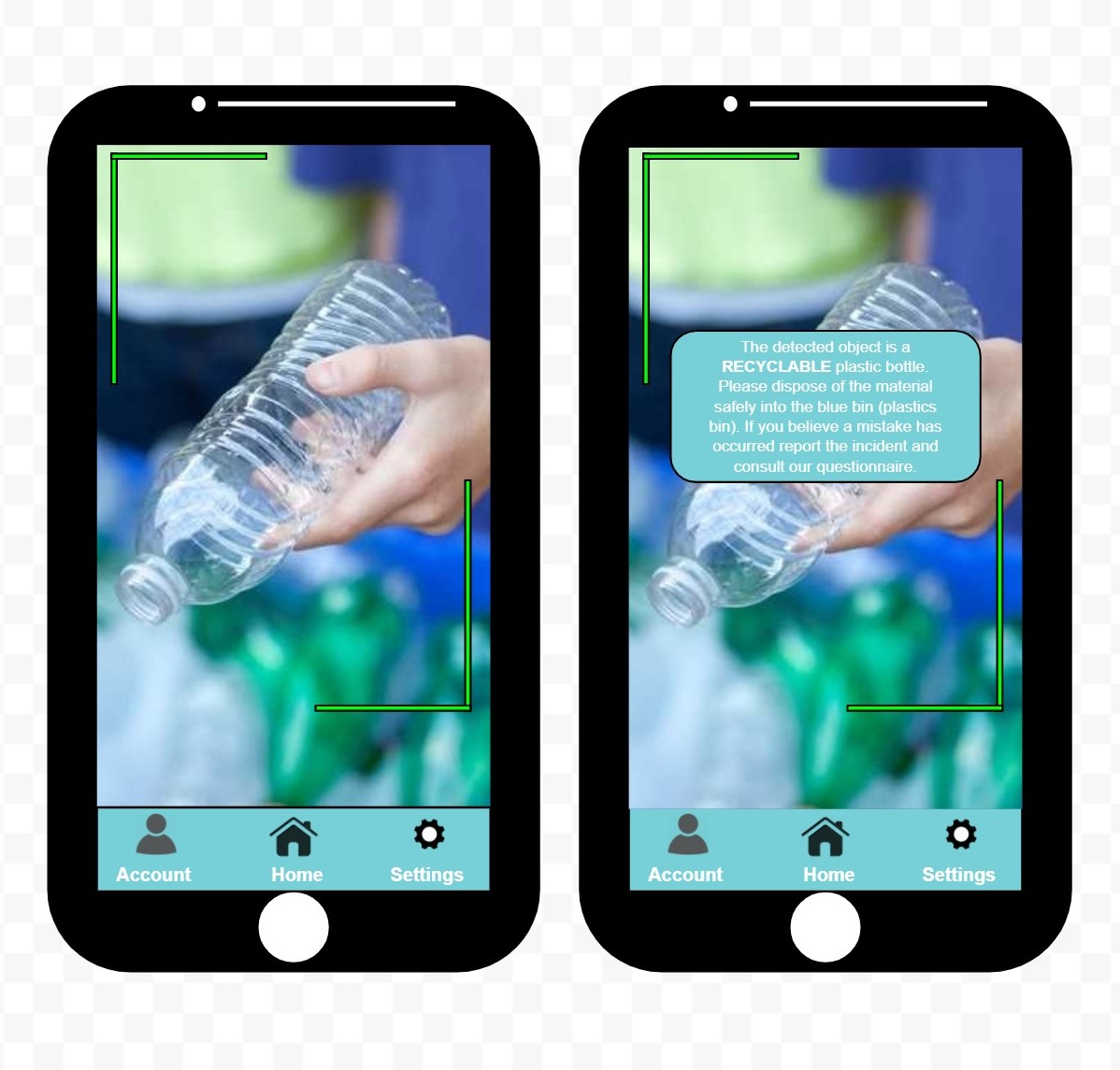 Initial Idea
-Must be extremely user friendly
-It must be obvious whether the item is recyclable
-A larger image database is needed to be more efficient/effective
-Concept must be simple
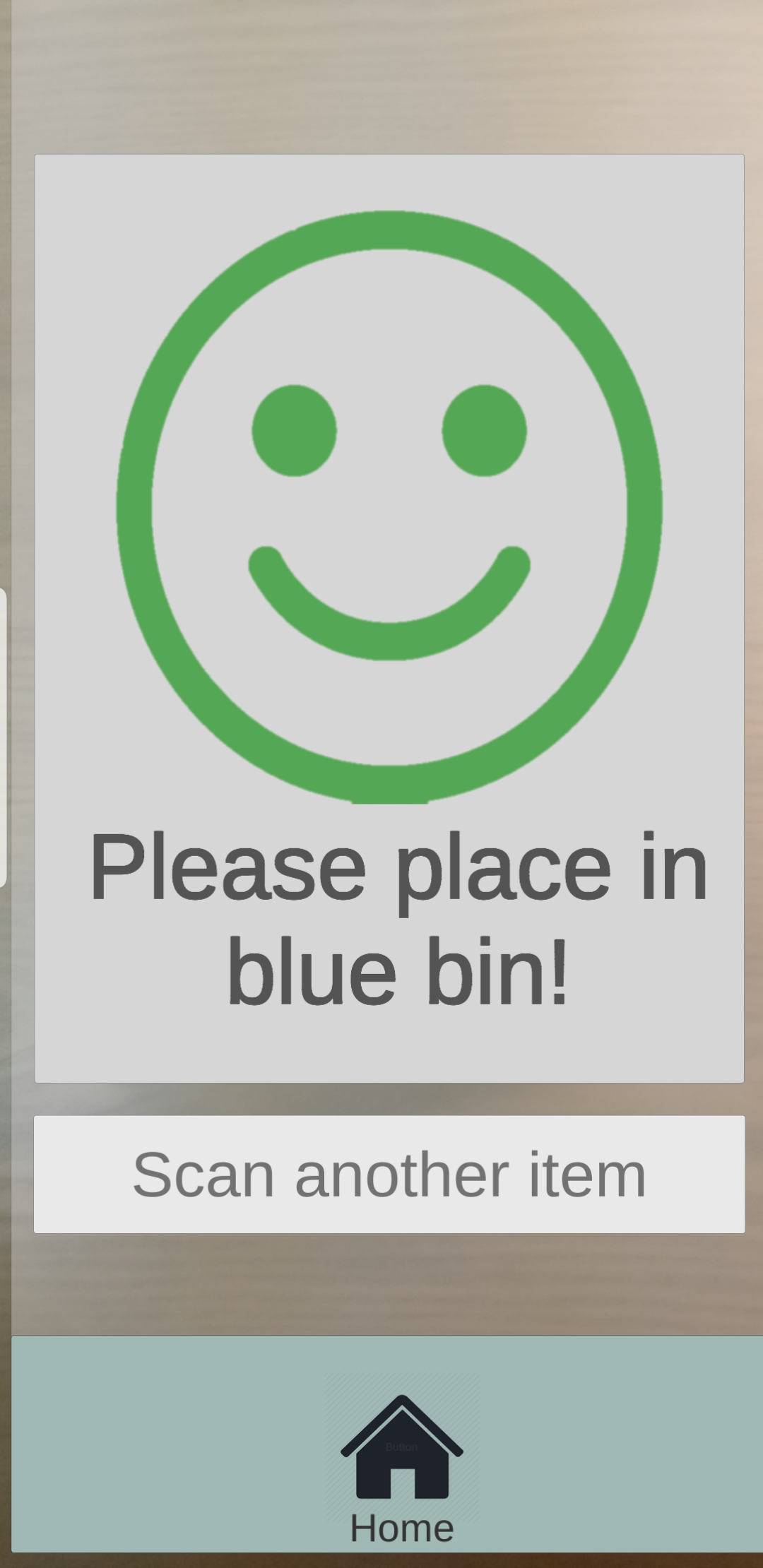 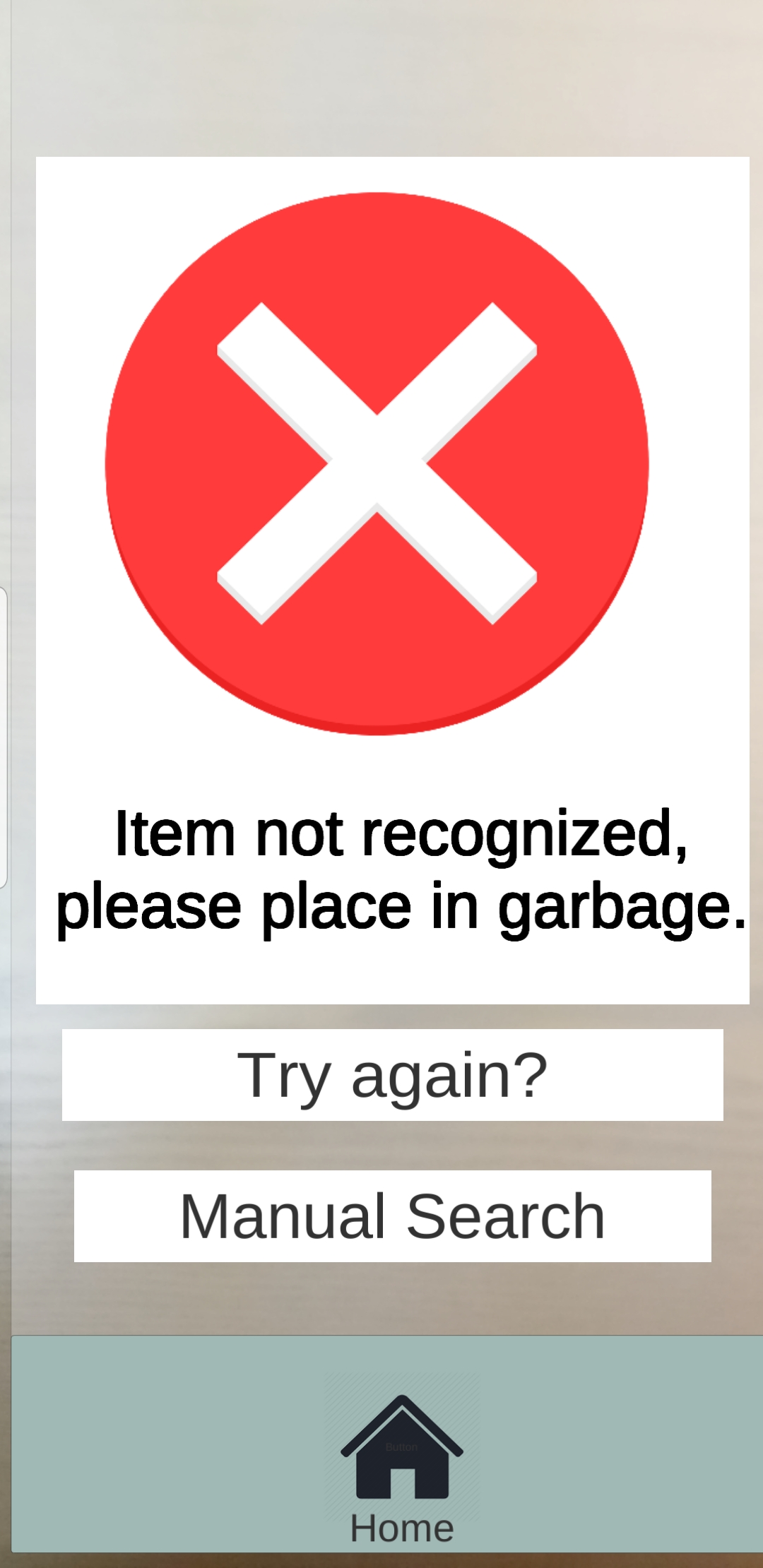 Final Concept
Final Prototype
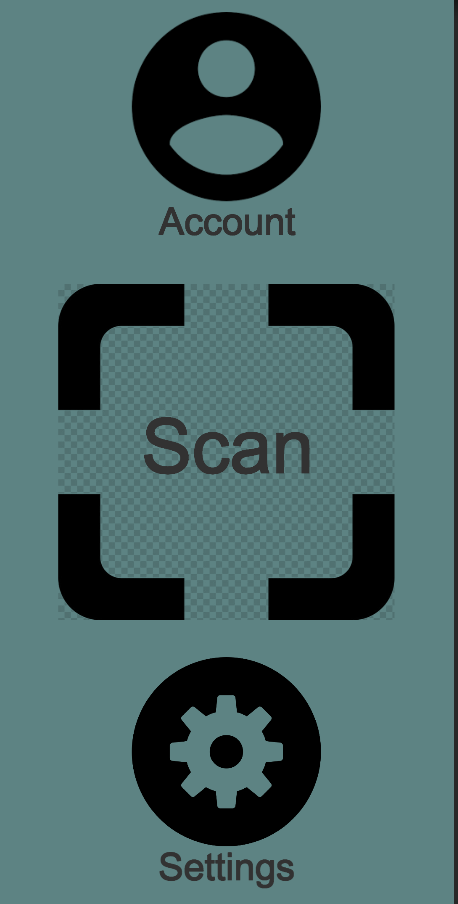 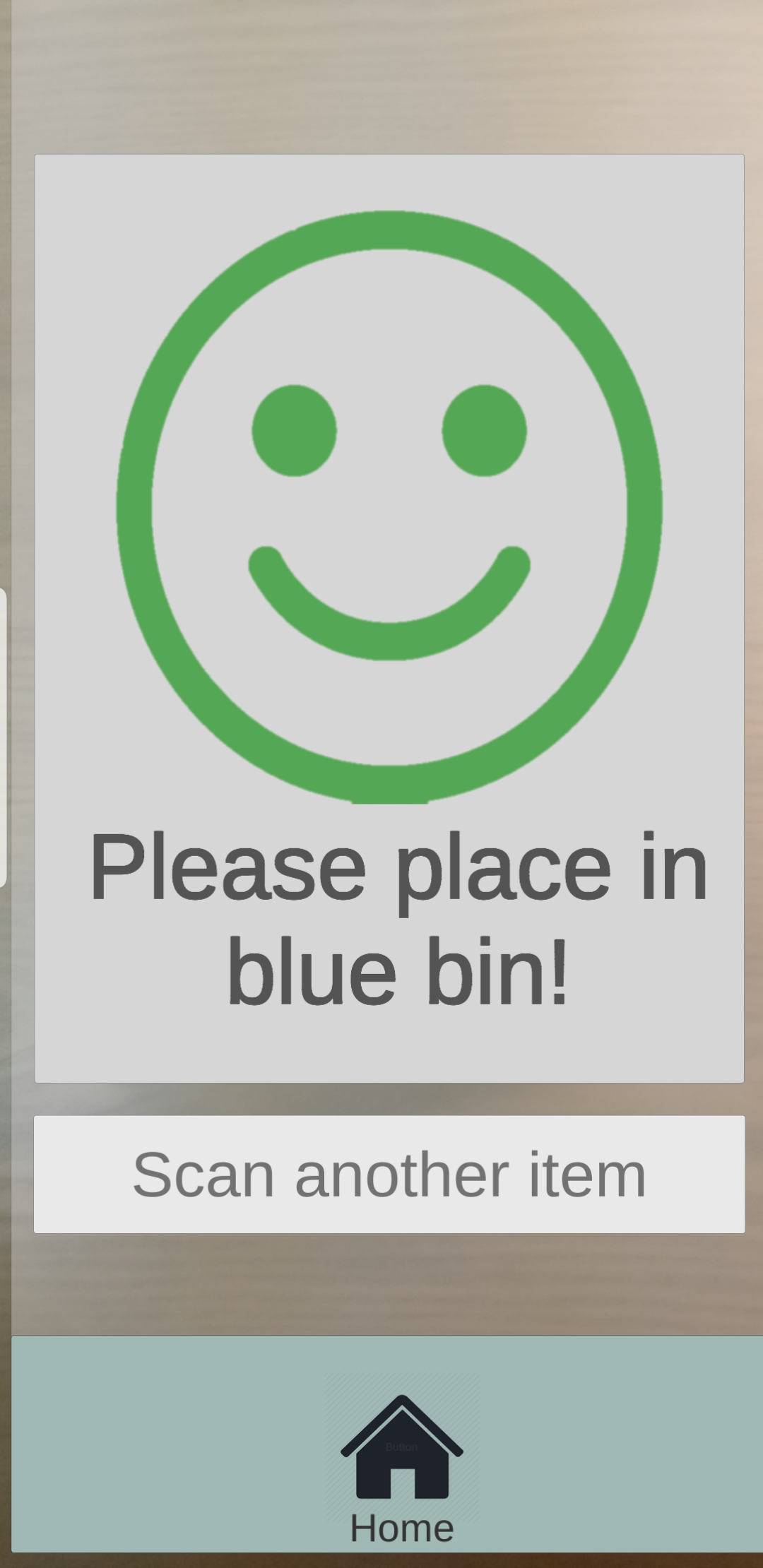 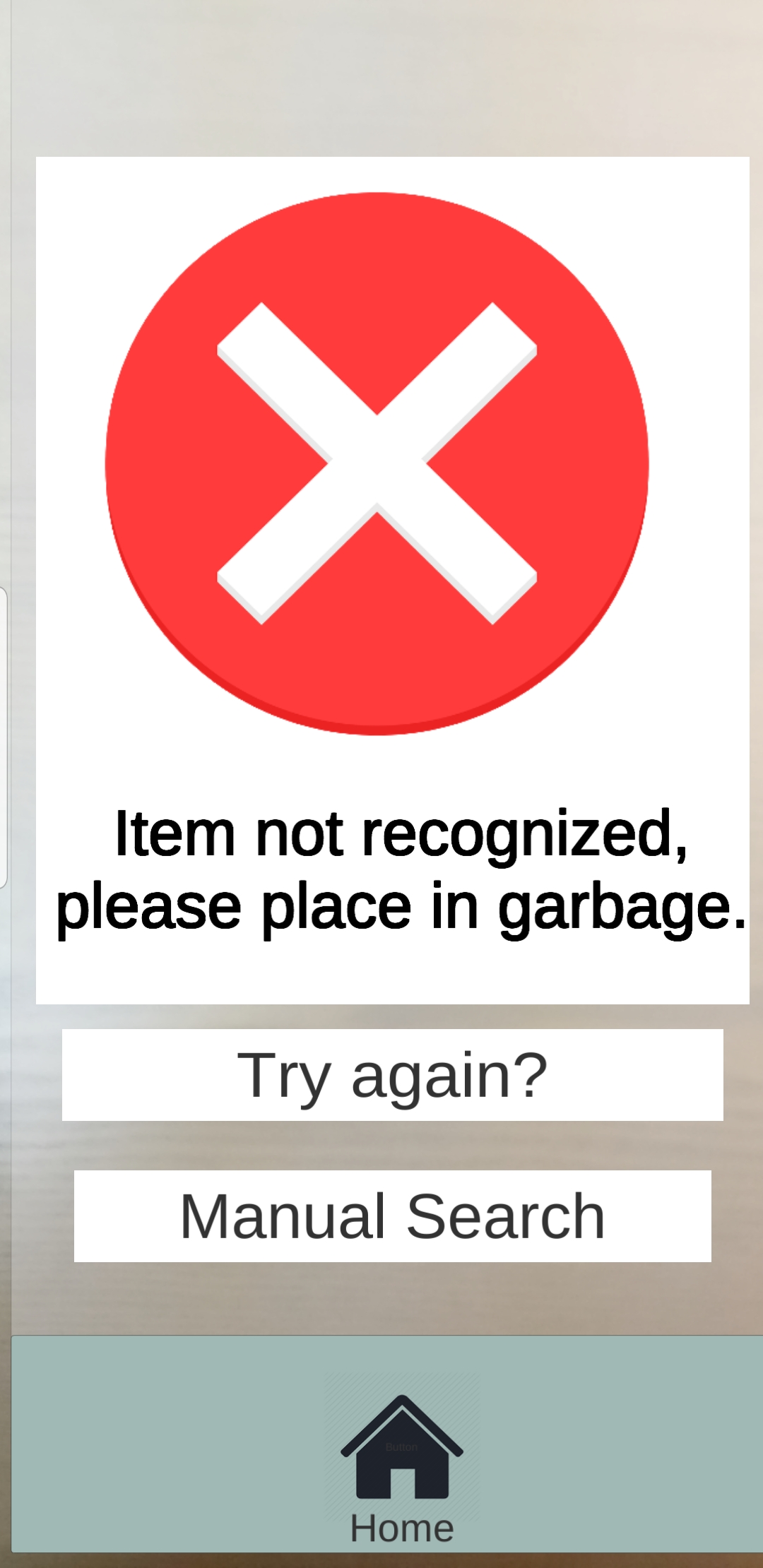 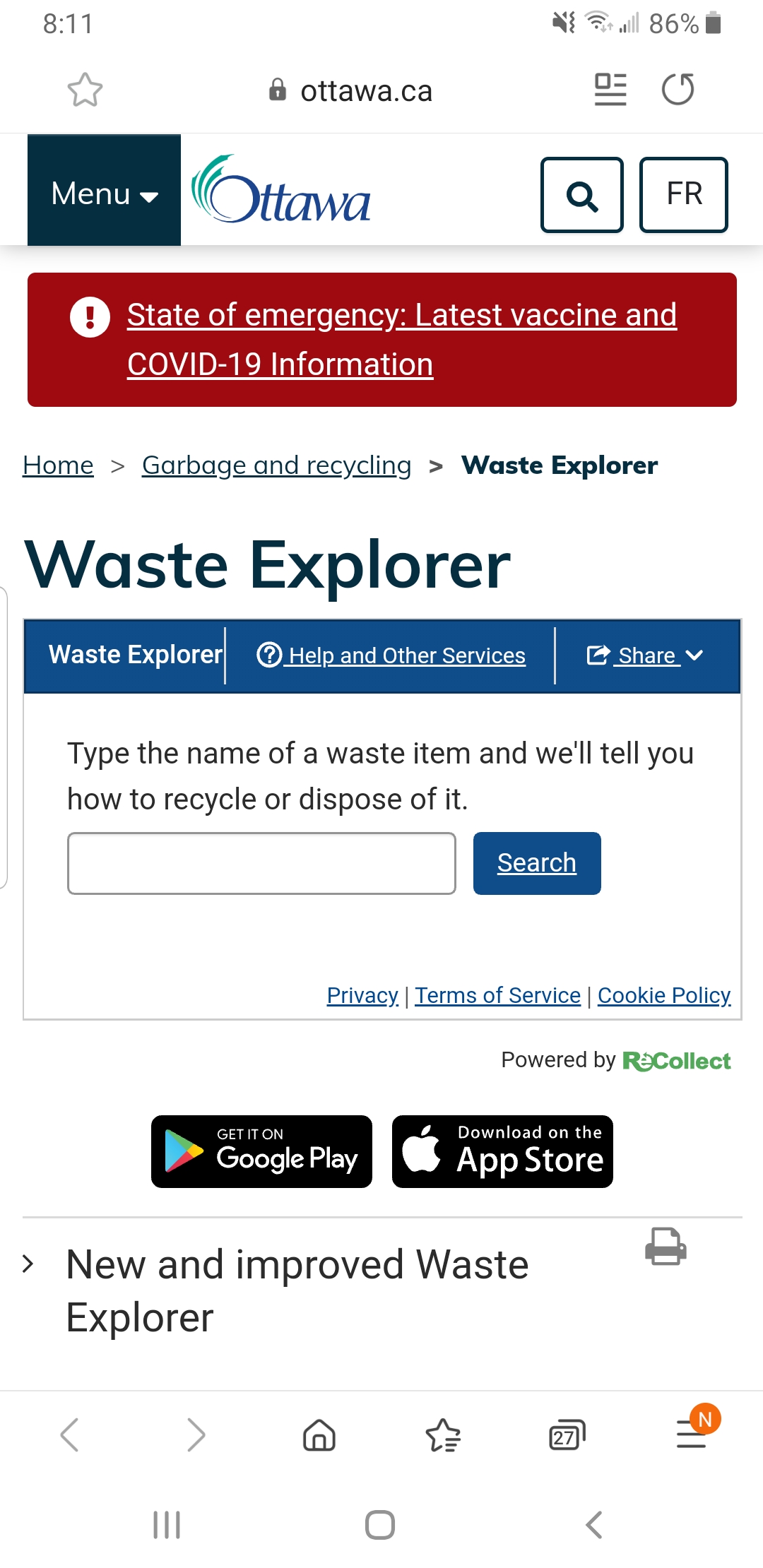 Final Prototype
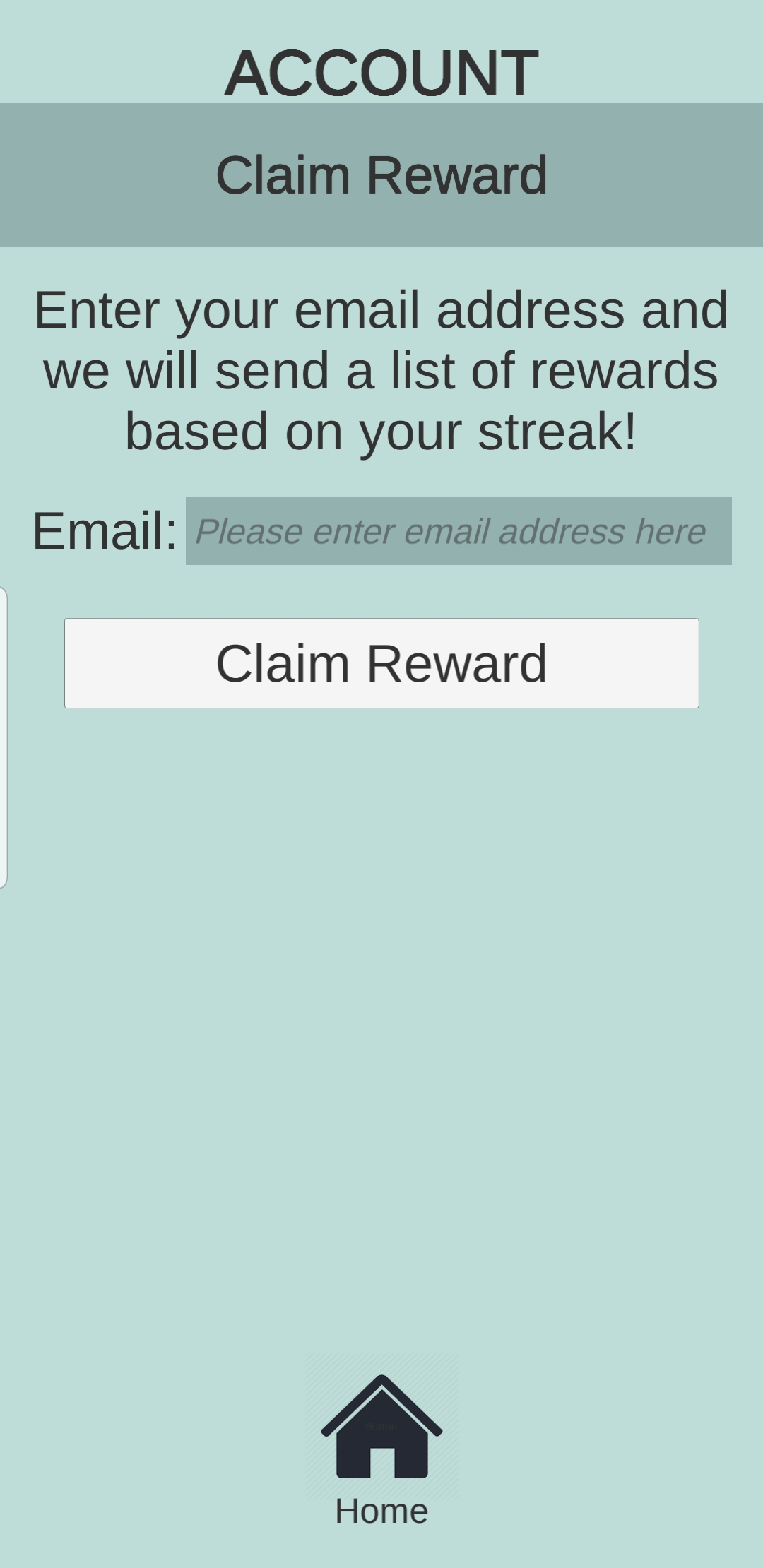 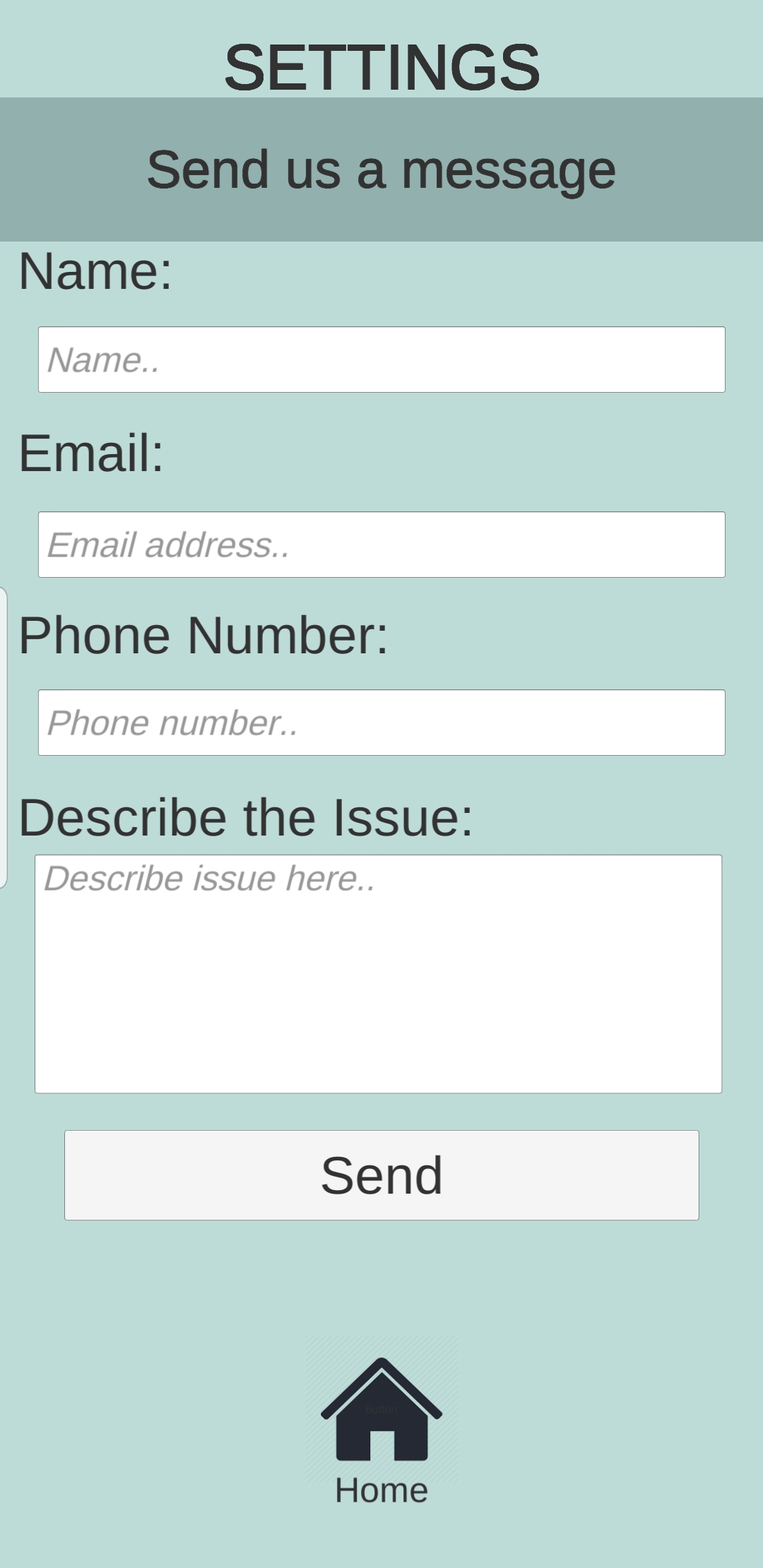 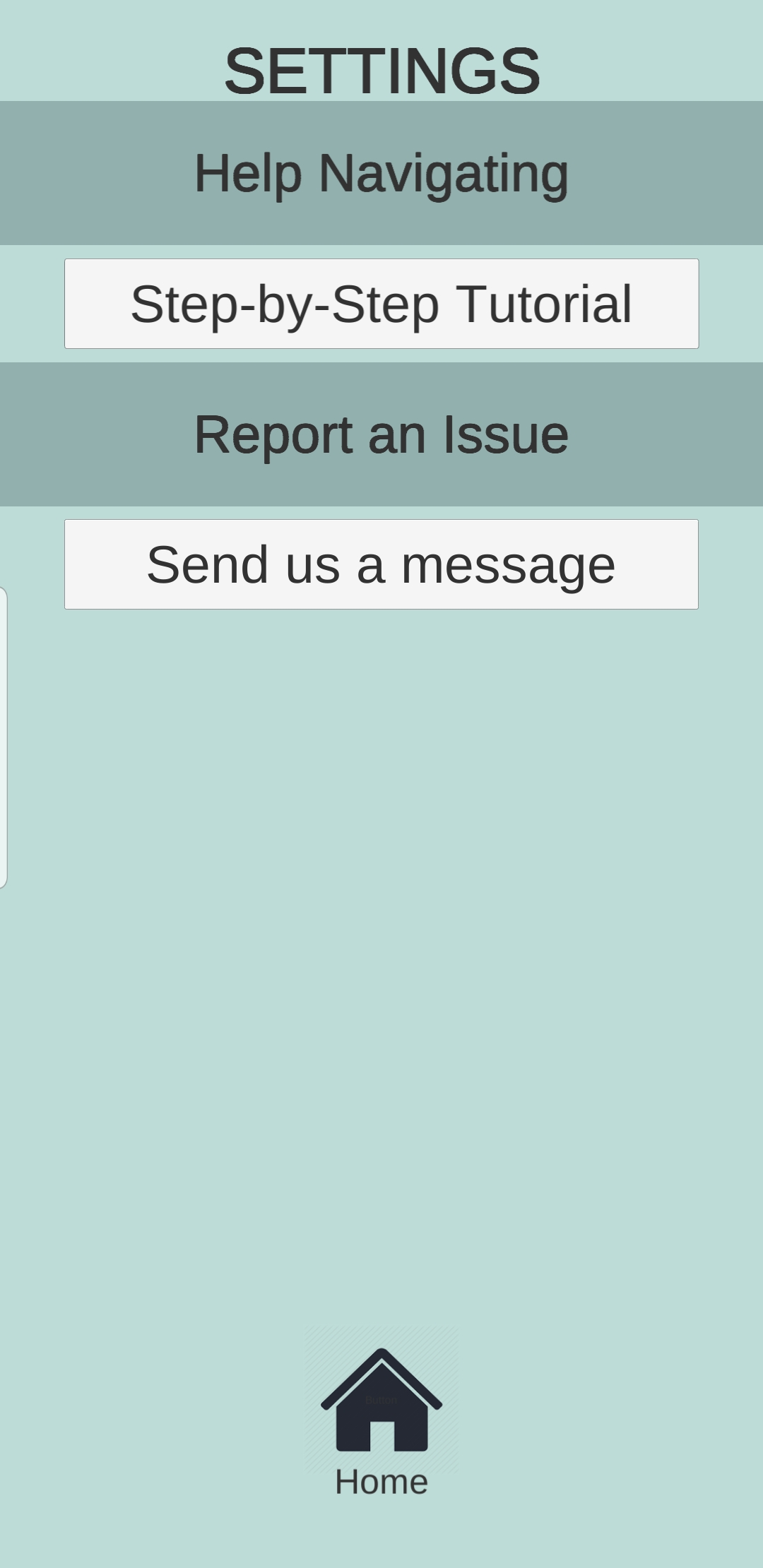 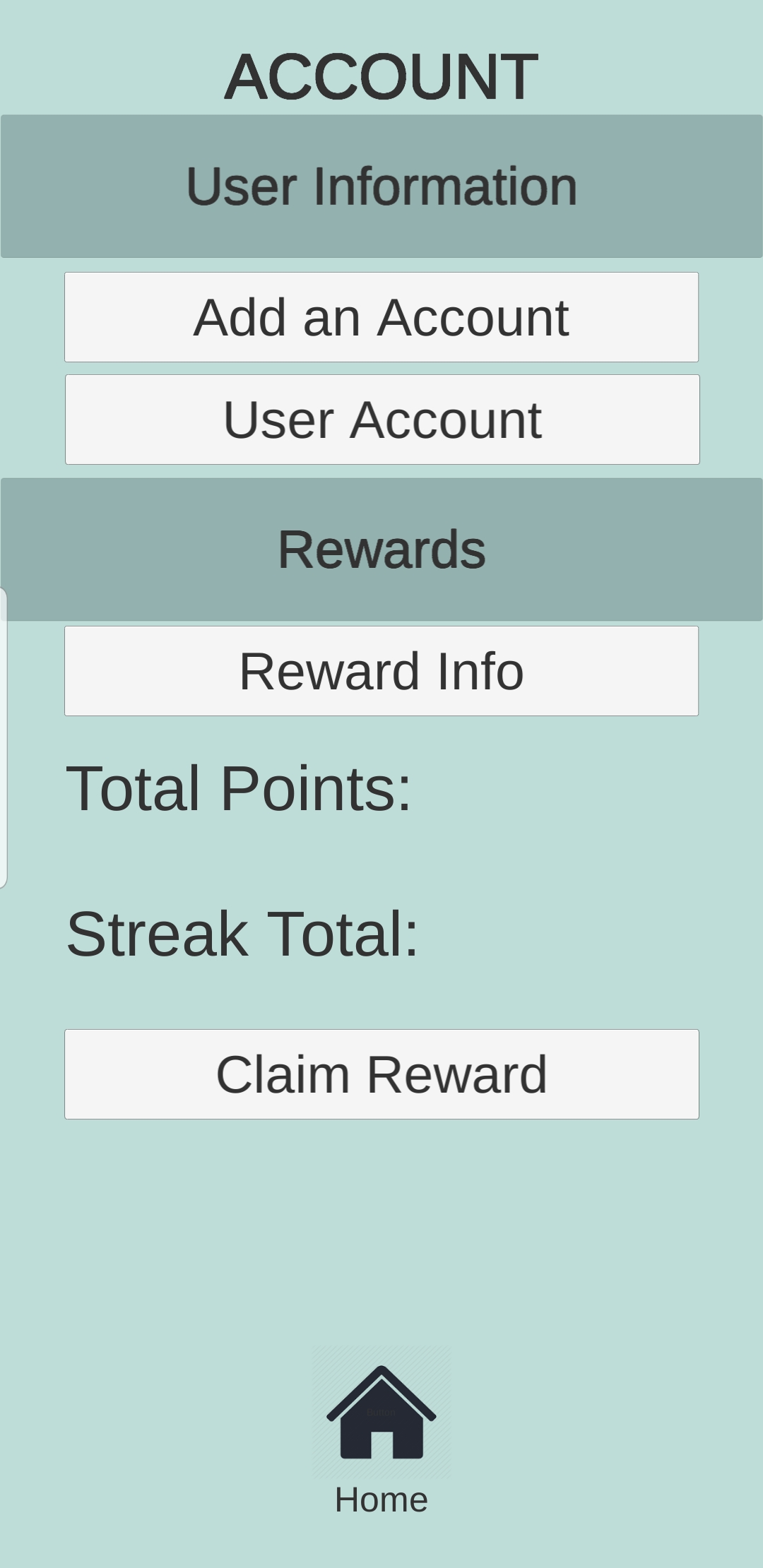 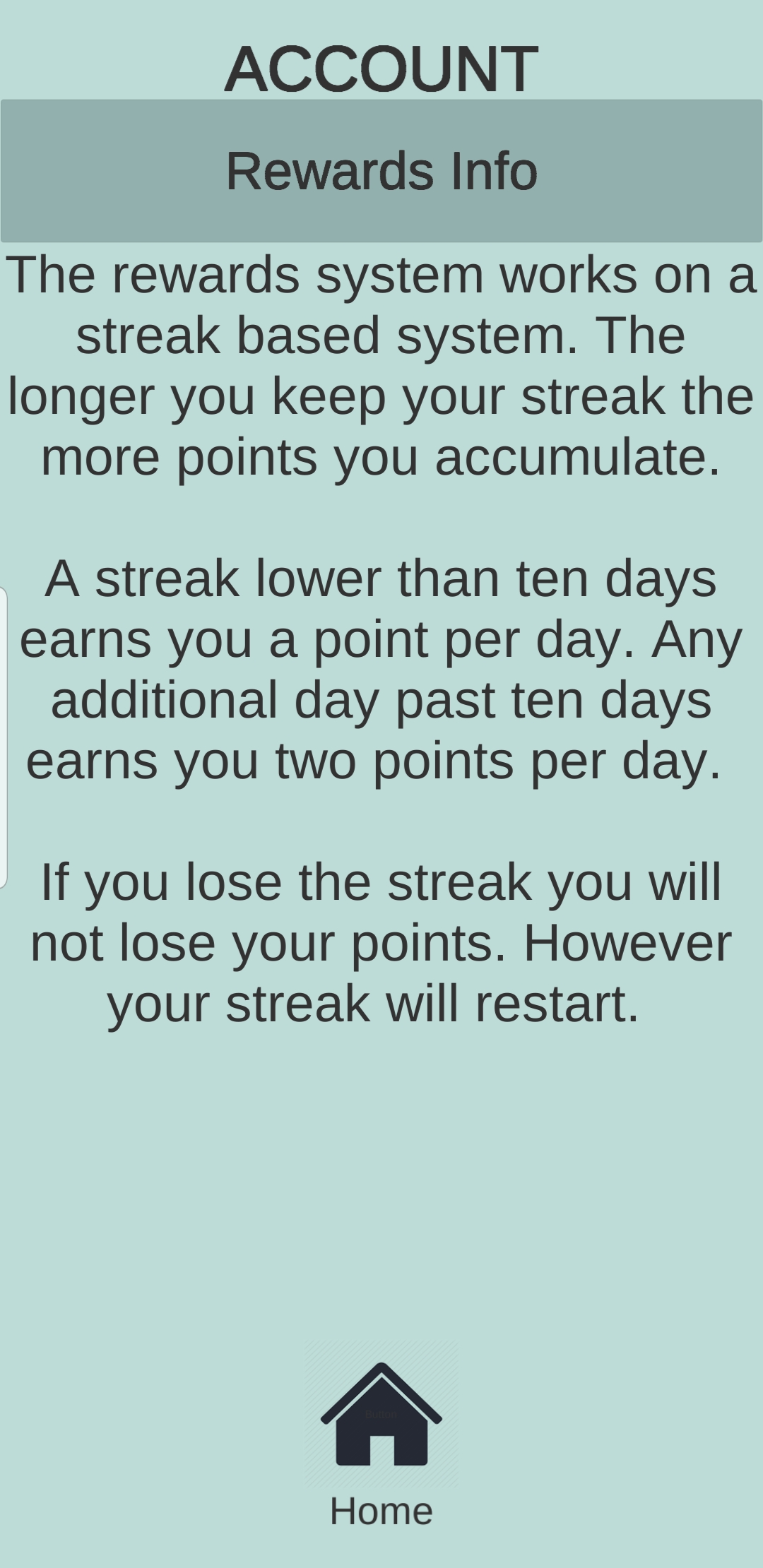 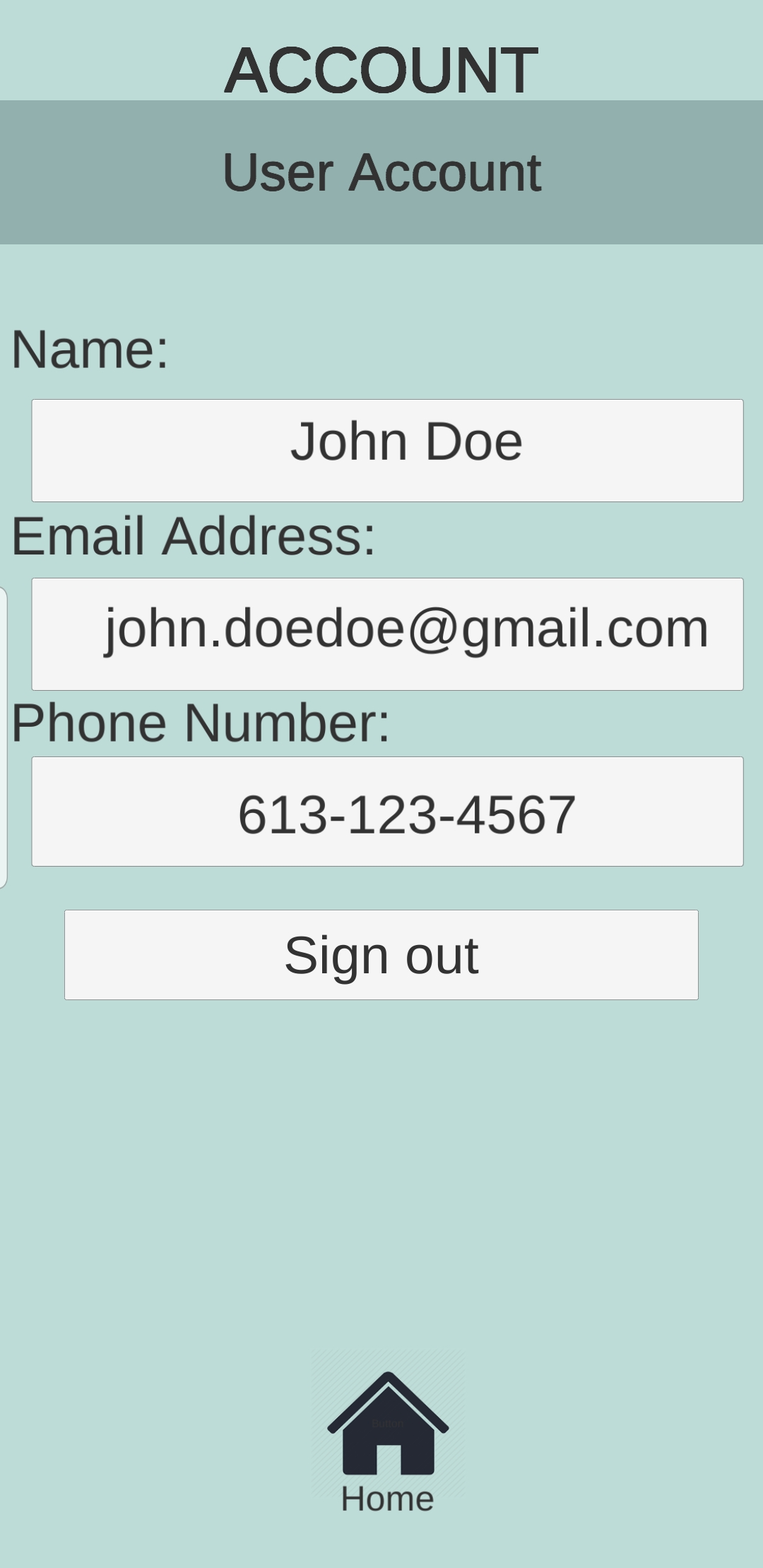 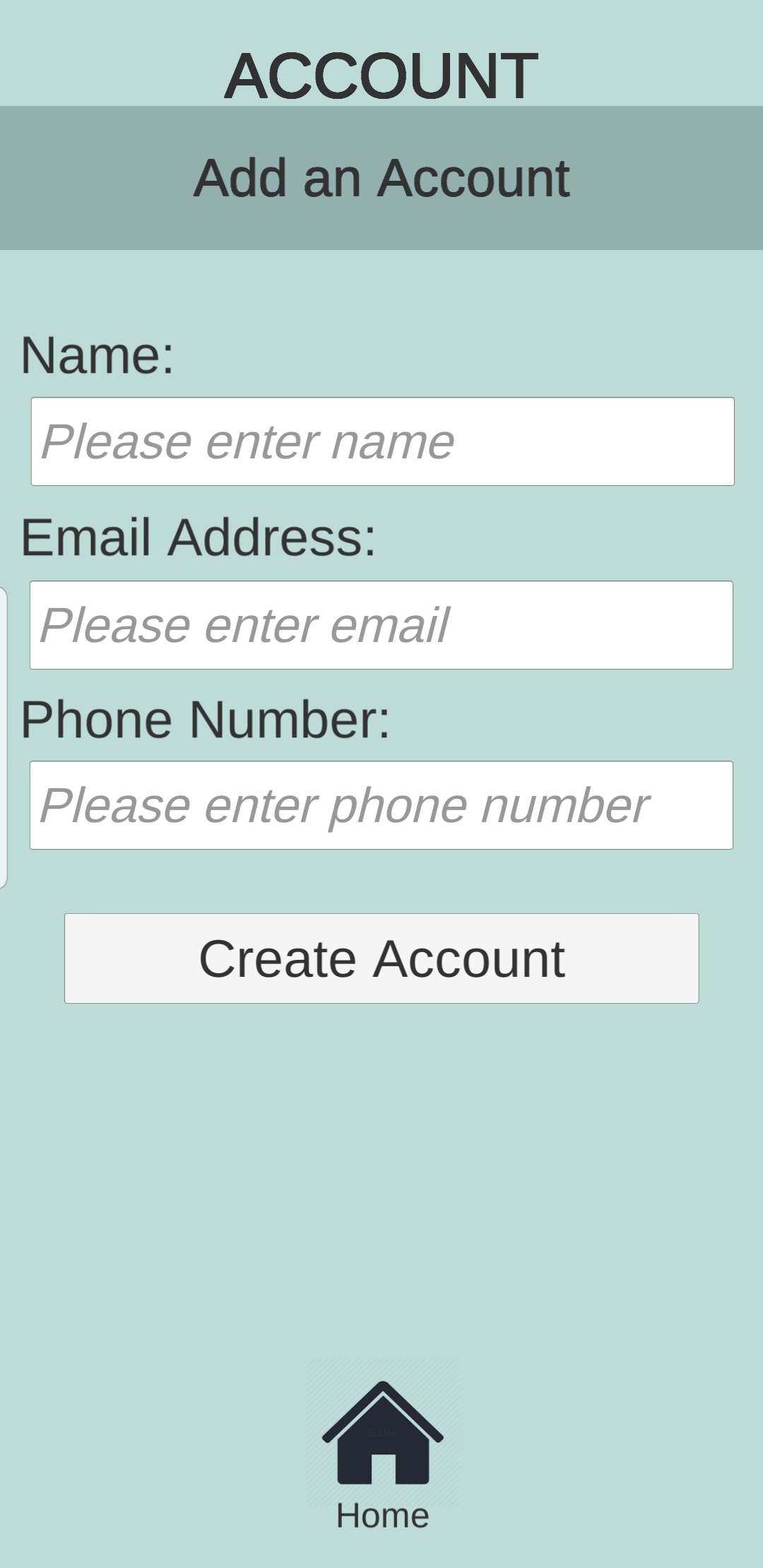 Reward System
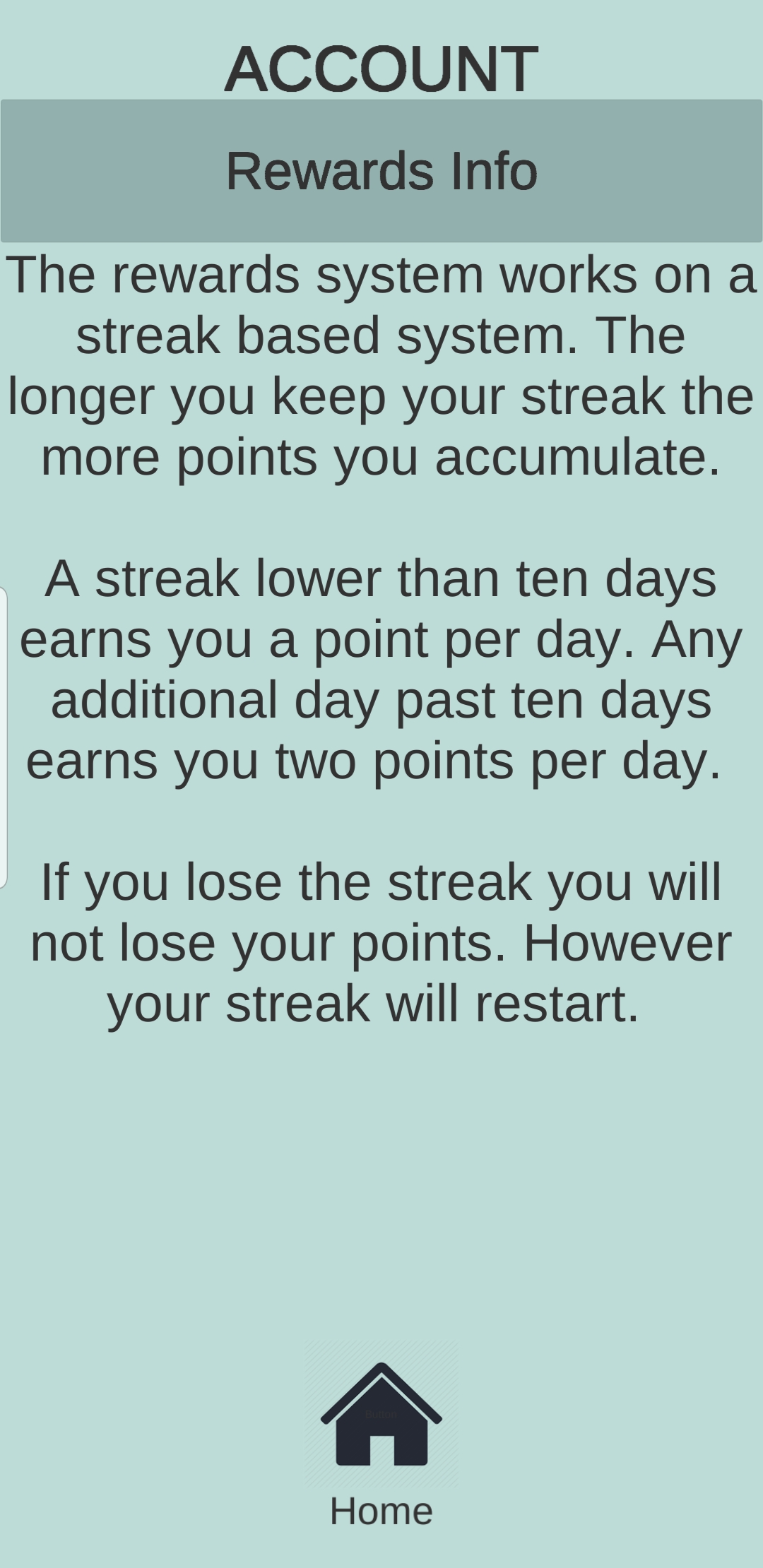 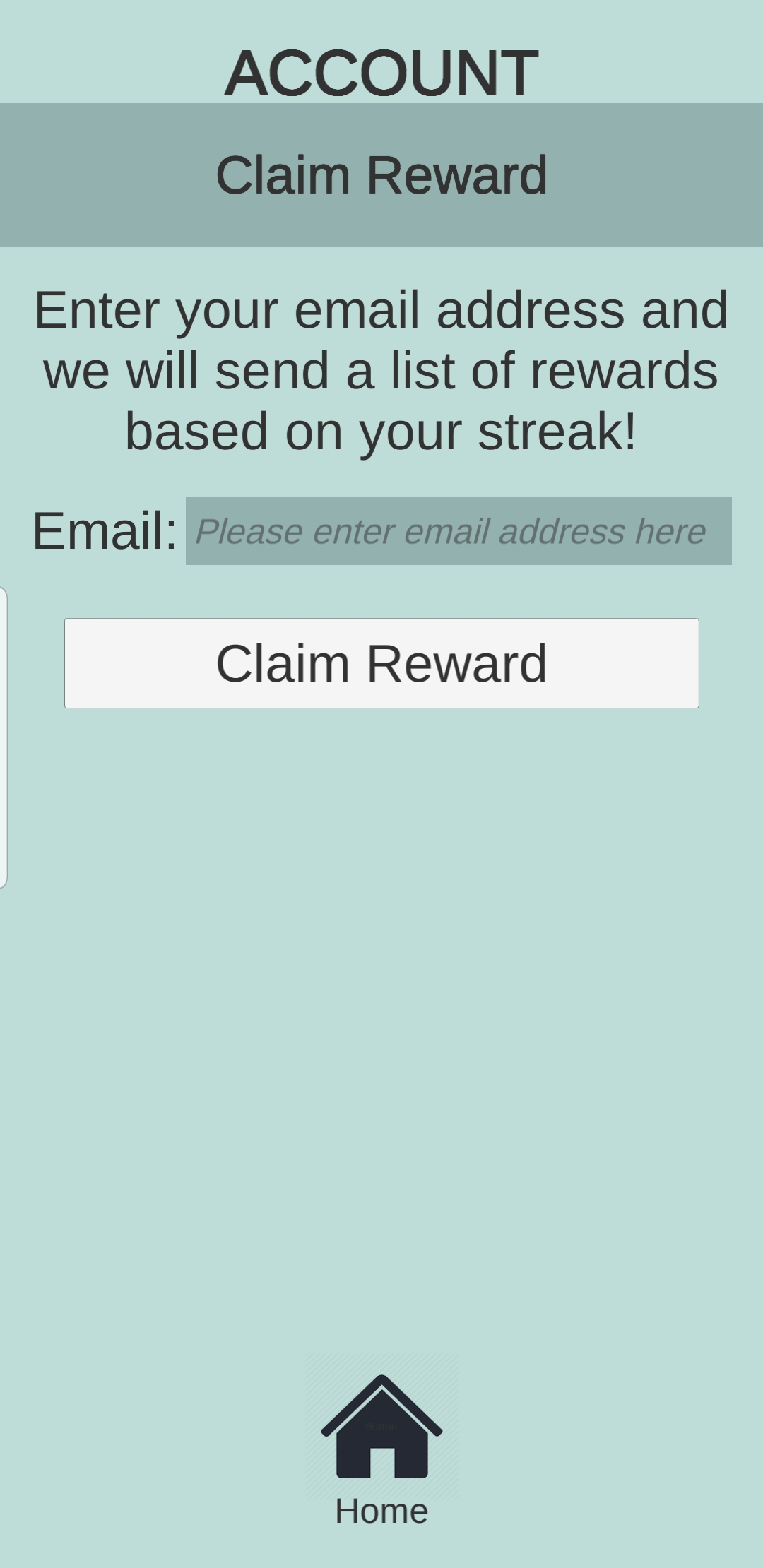 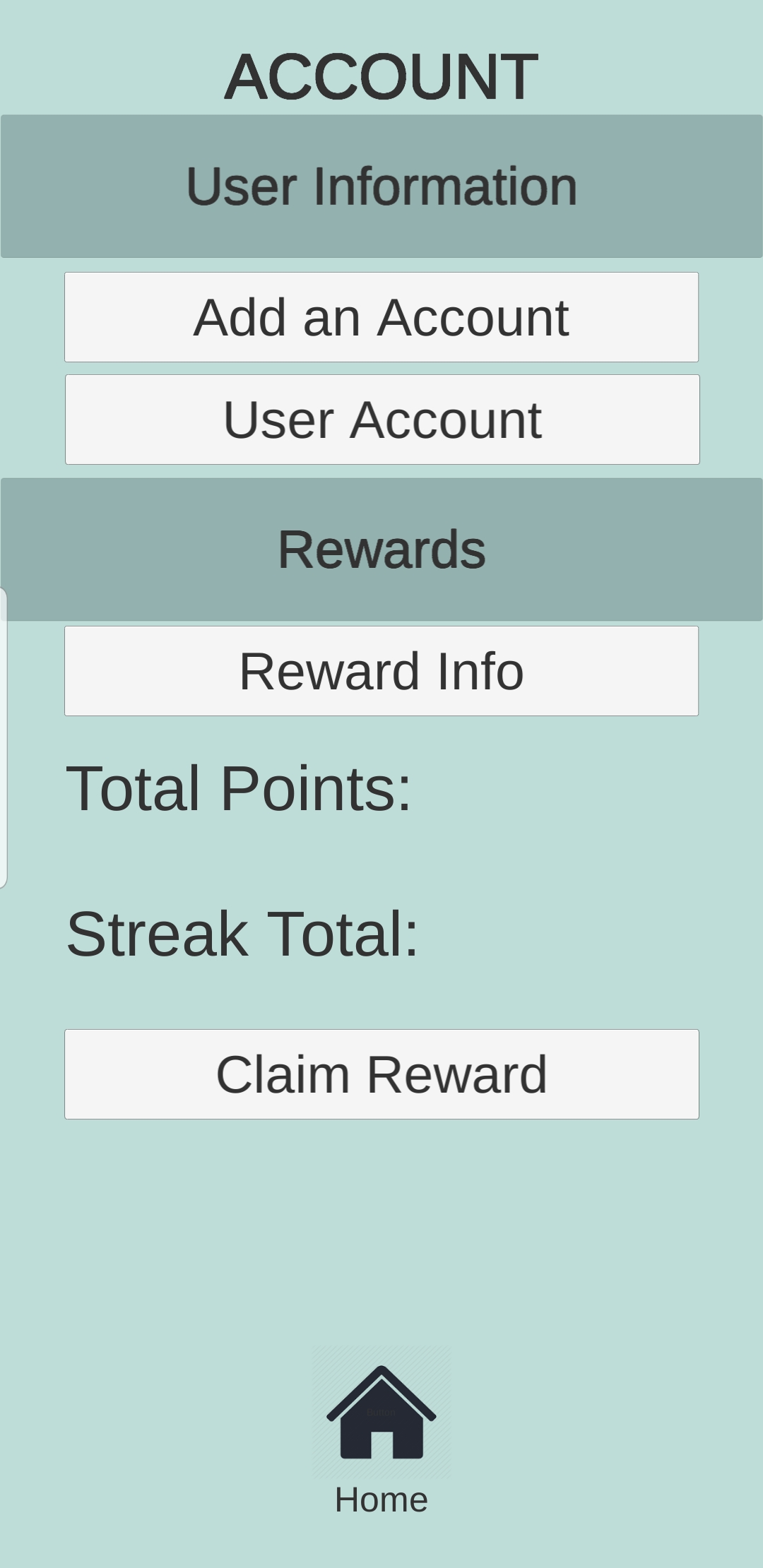 Based on user streak
Rewards info page explains the system to the user
List of possible rewards sent to email address (user can choose)
Partner with local sustainable brands (future objective)
Benchmarking - Expectations
Green - Exceeded goal 		Yellow - Met goal		Red - Fell below goal